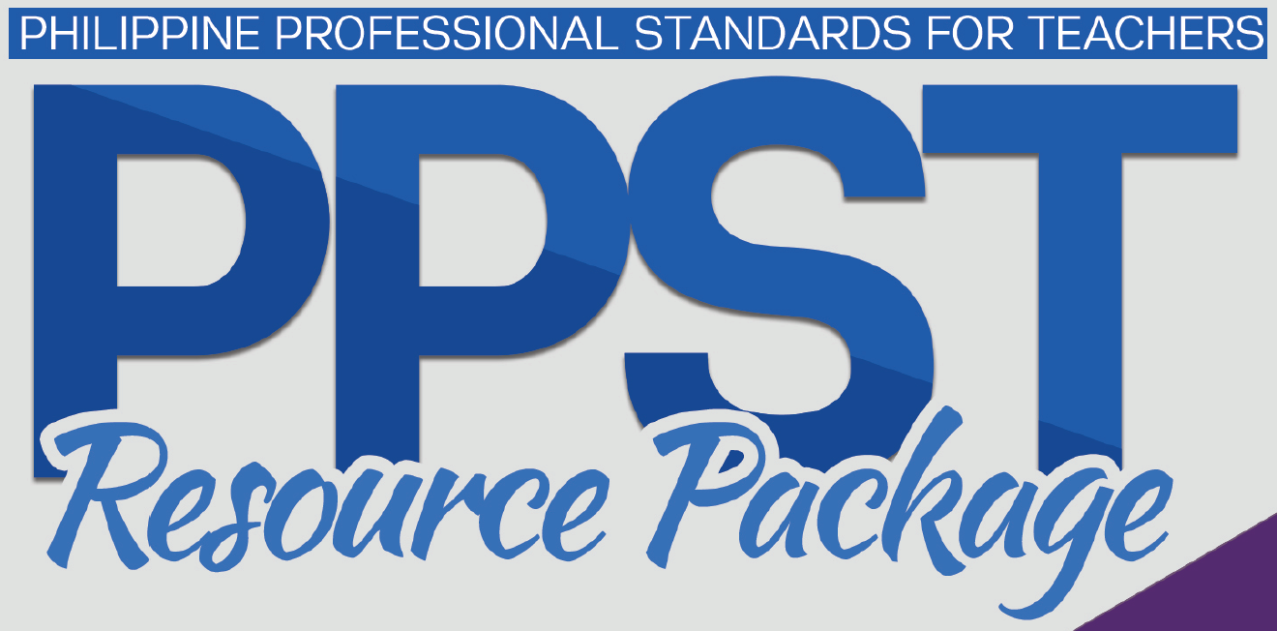 ITS ALIGNMENT TO THE OTHER SYSTEMS
Session Objectives
Discuss the alignment of the PPST resource package to the other systems;

Propose measures  that schools have to implement to ensure that PPST resource package is utilized and integrated with other learning and development activities; and

Display sensitive awareness on the importance of PPST and its resource package.
What’s in the PSST Resource Package for us?
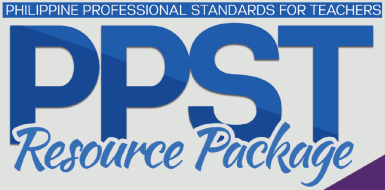 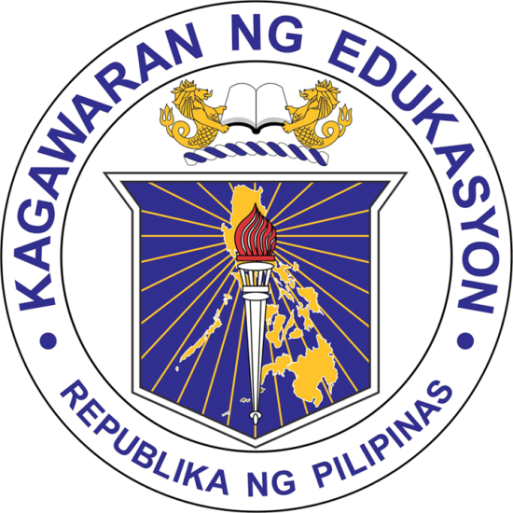 SYSTEM
SYSTEM
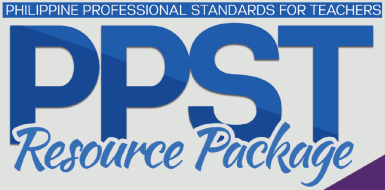 another BURDEN?
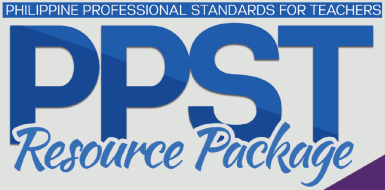 [Speaker Notes: SAY: Many teachers may look at it as another burden.]
another WORK LOAD?
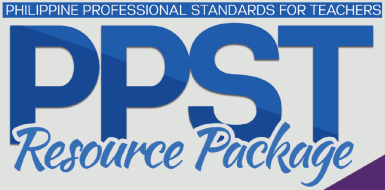 [Speaker Notes: SAY: “Other’s may say, It’s another work load”]
encourage the teachers to become the better version of themselves

TEACHER 2.0
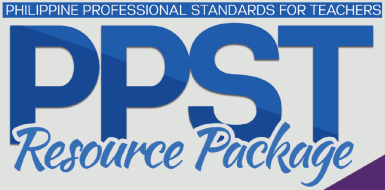 [Speaker Notes: SAY: There should be a positive messaging that this resource package is made to encourage the teachers to become the better version of themselves; the Teacher 2.0]
PPST
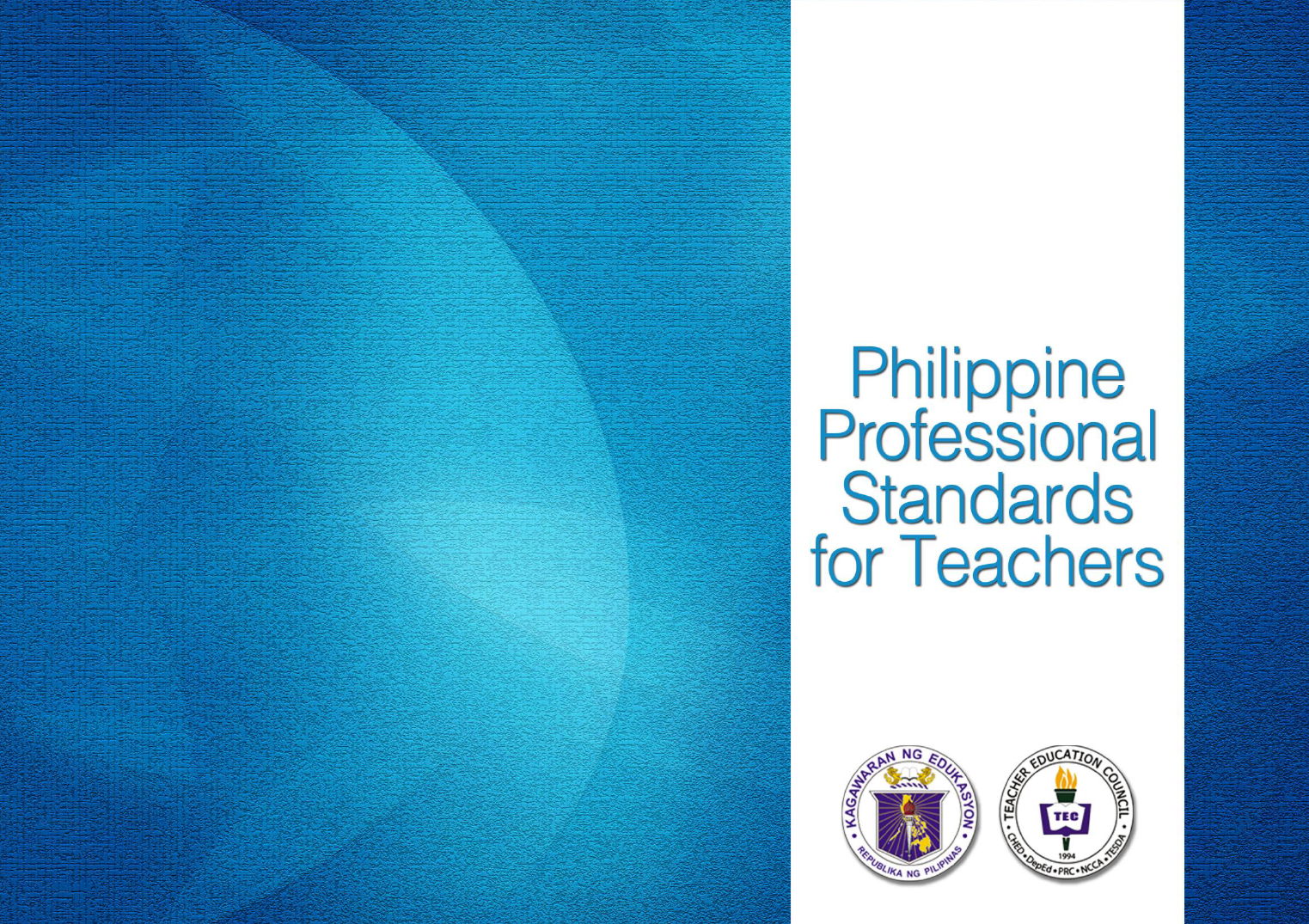 -Career Stages
-Domains
-Strands
-Indicators
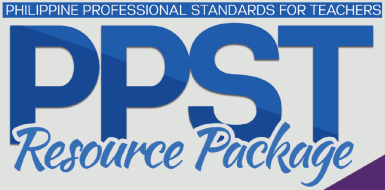 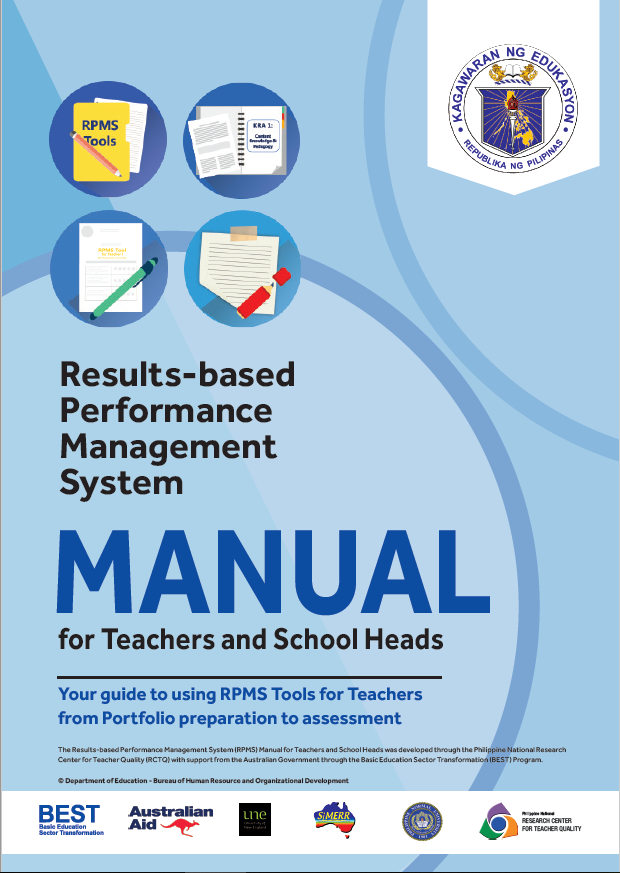 RPMS
-RPMS Tools
IPCRF
Self-Assessment Tool
Classroom Observation Tool
Individual Development Plan
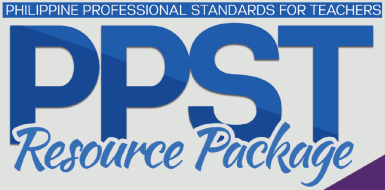 P P S T
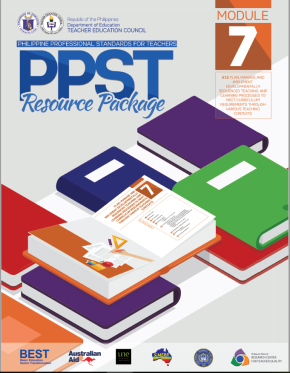 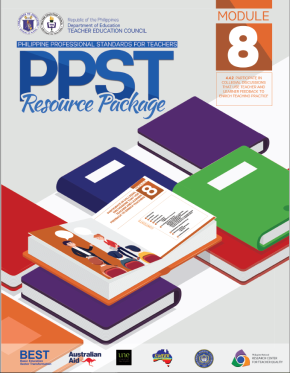 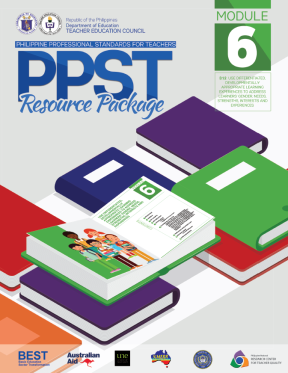 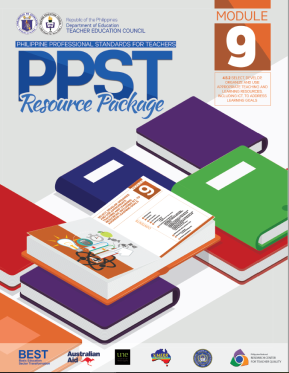 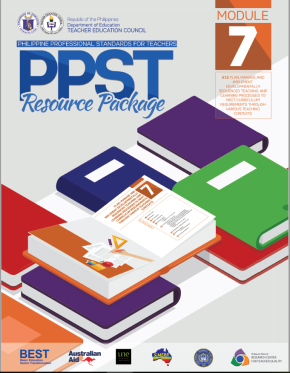 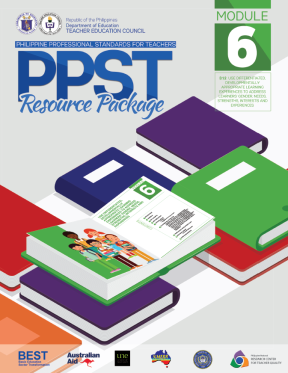 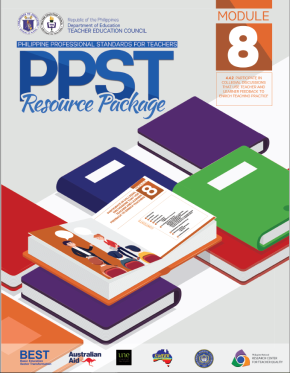 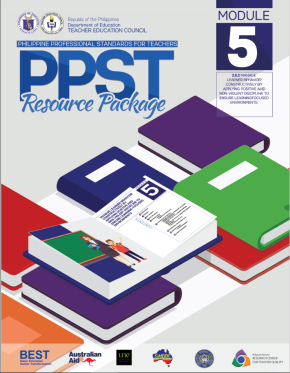 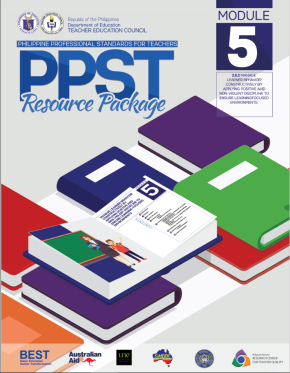 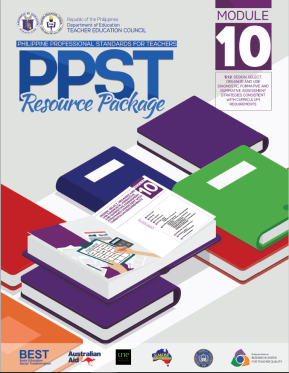 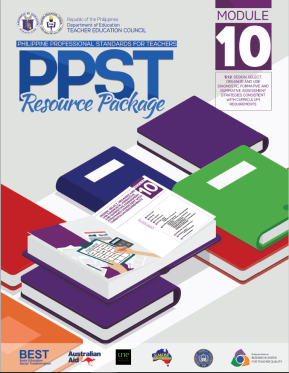 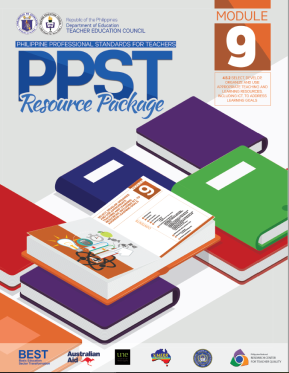 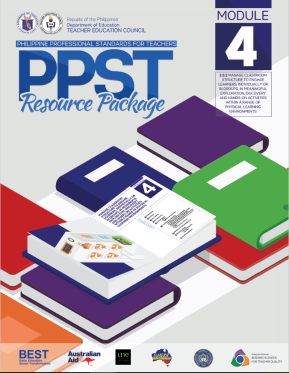 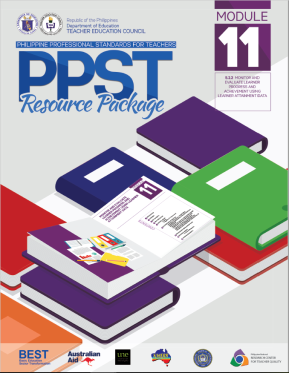 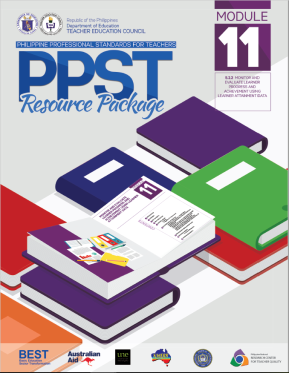 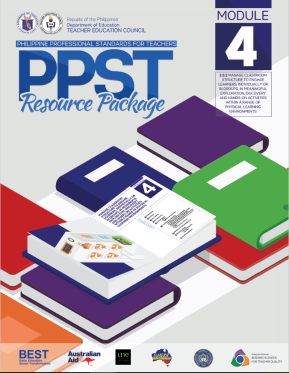 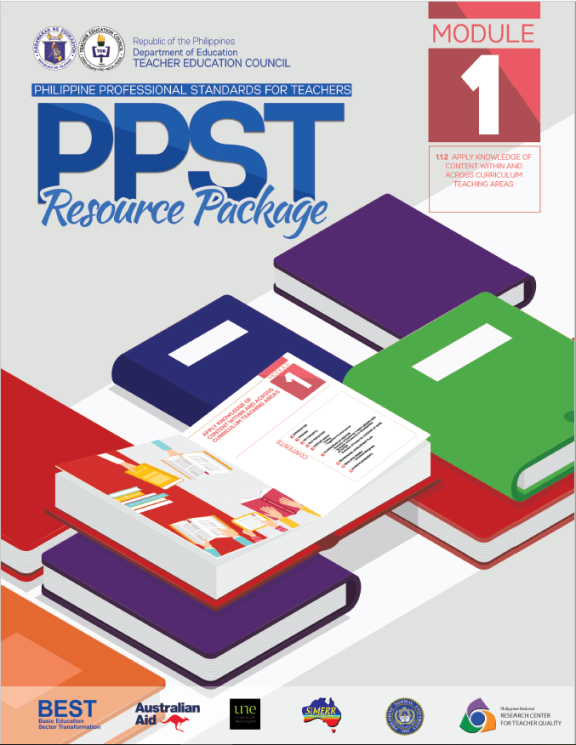 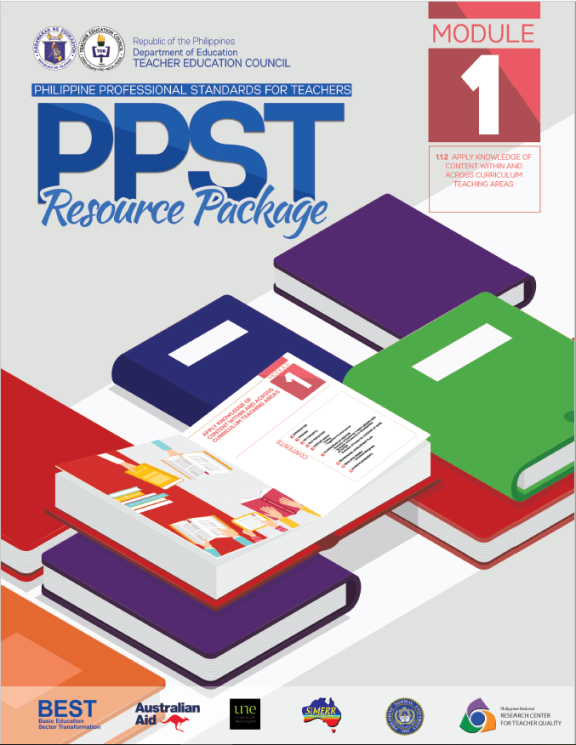 Resource Package
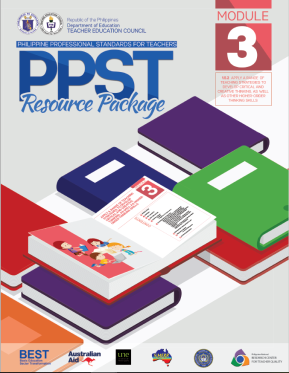 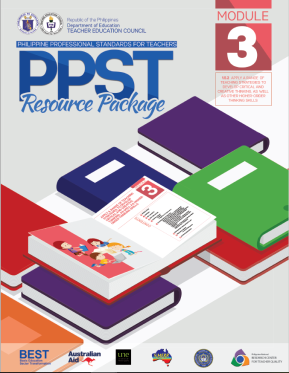 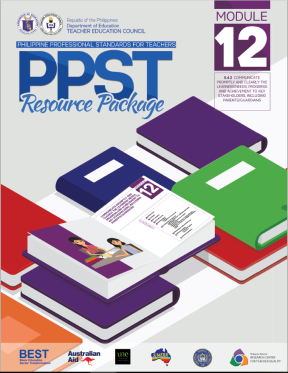 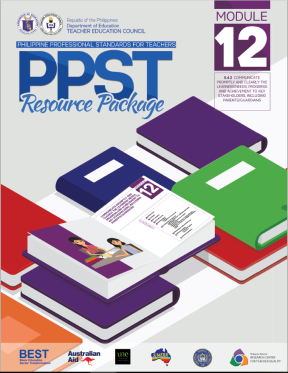 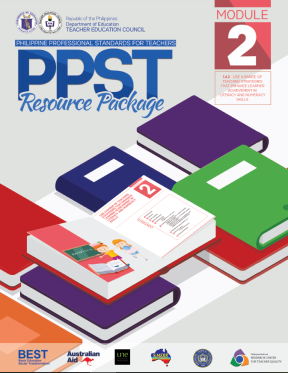 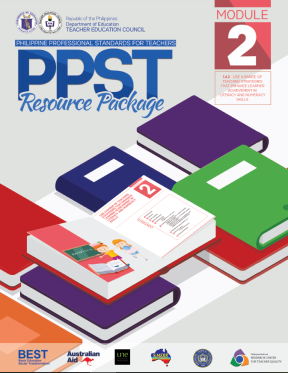 -12 Indicators
-12 Indicators aligned in the IPCRF Tool in the RPMS
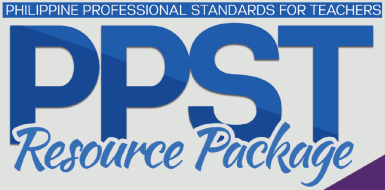 Let’s share ideas…
Do all the systems and processes related?
Do you have the same understanding of each system or process? 
Why should school heads/PSDSs know the features of these systems and processes?
T I P Modules
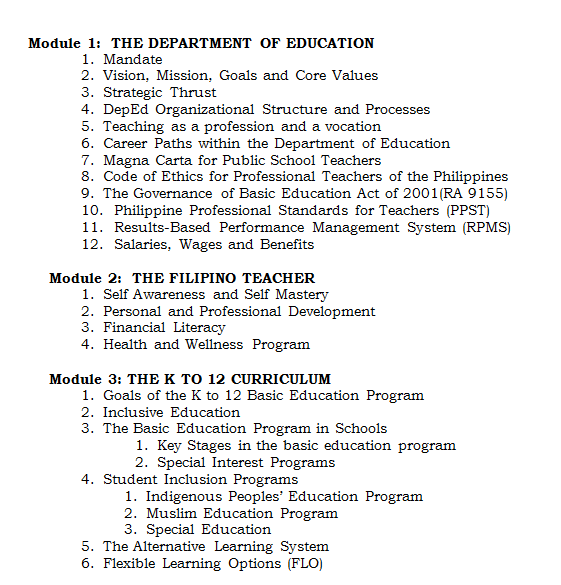 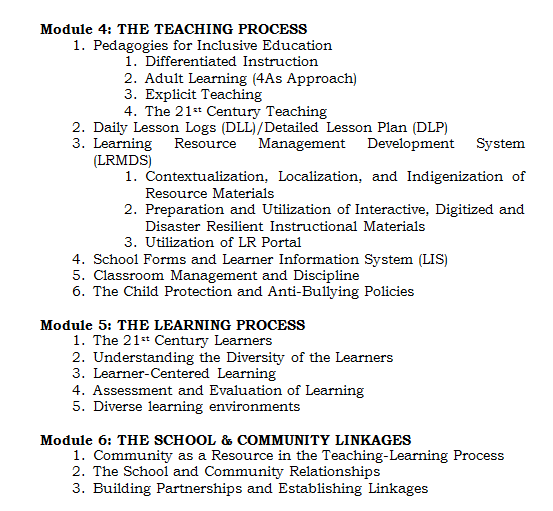 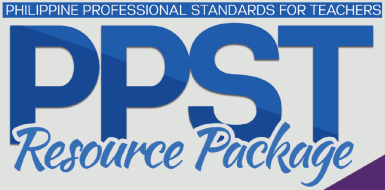 RPMS Tools
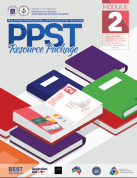 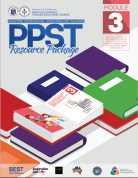 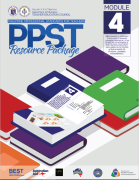 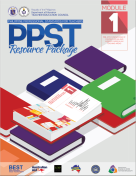 12 Indicators
	-Objectives
	-Means of Verifications
	-Performance Indicators
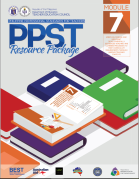 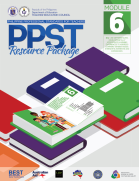 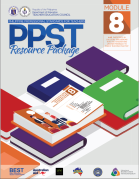 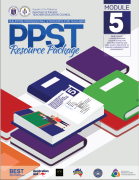 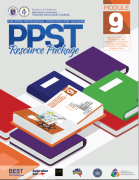 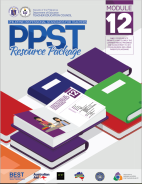 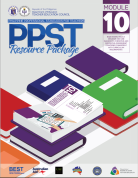 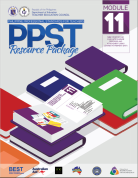 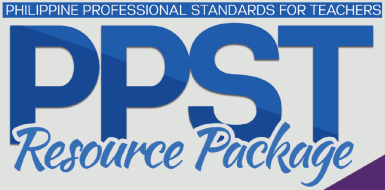 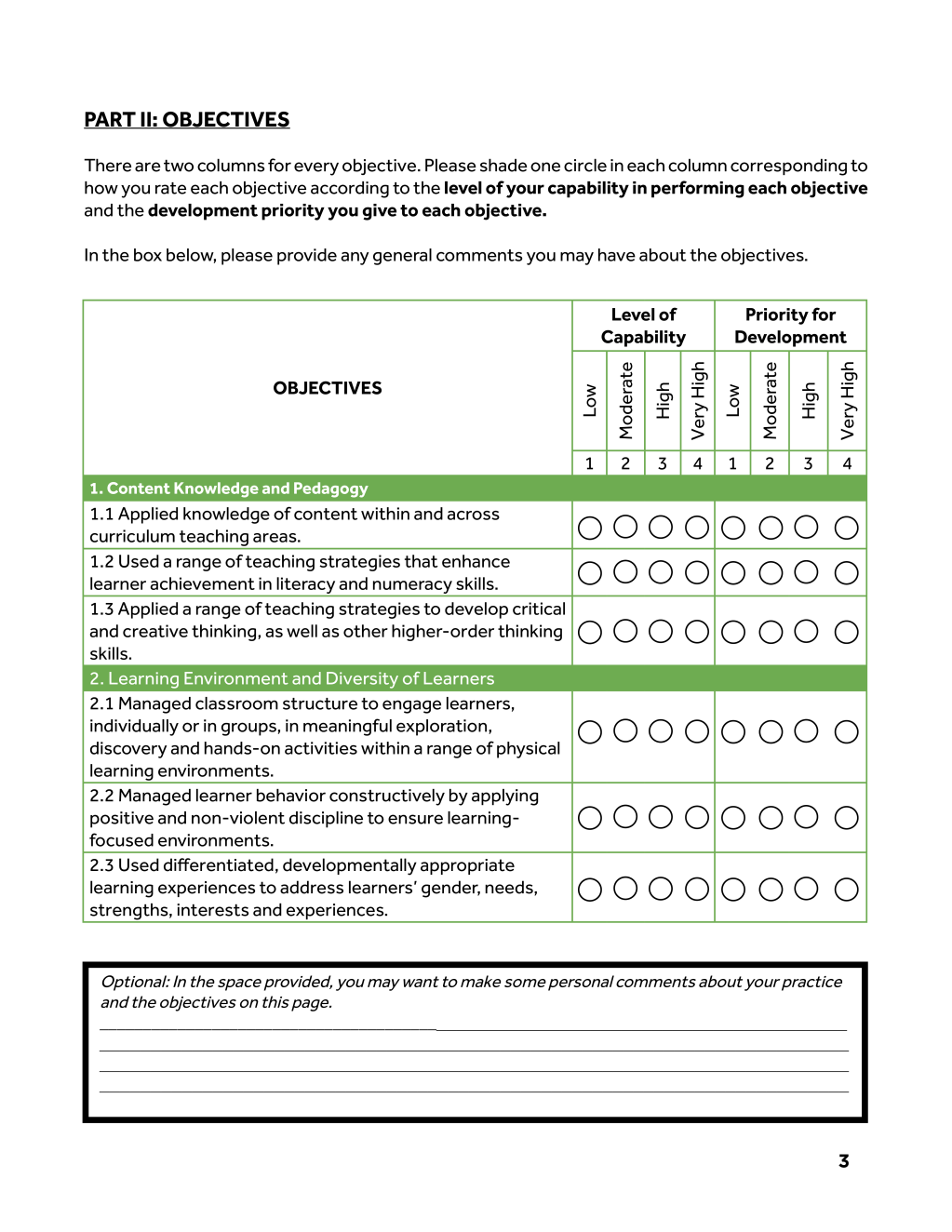 Self-Assessment Tool
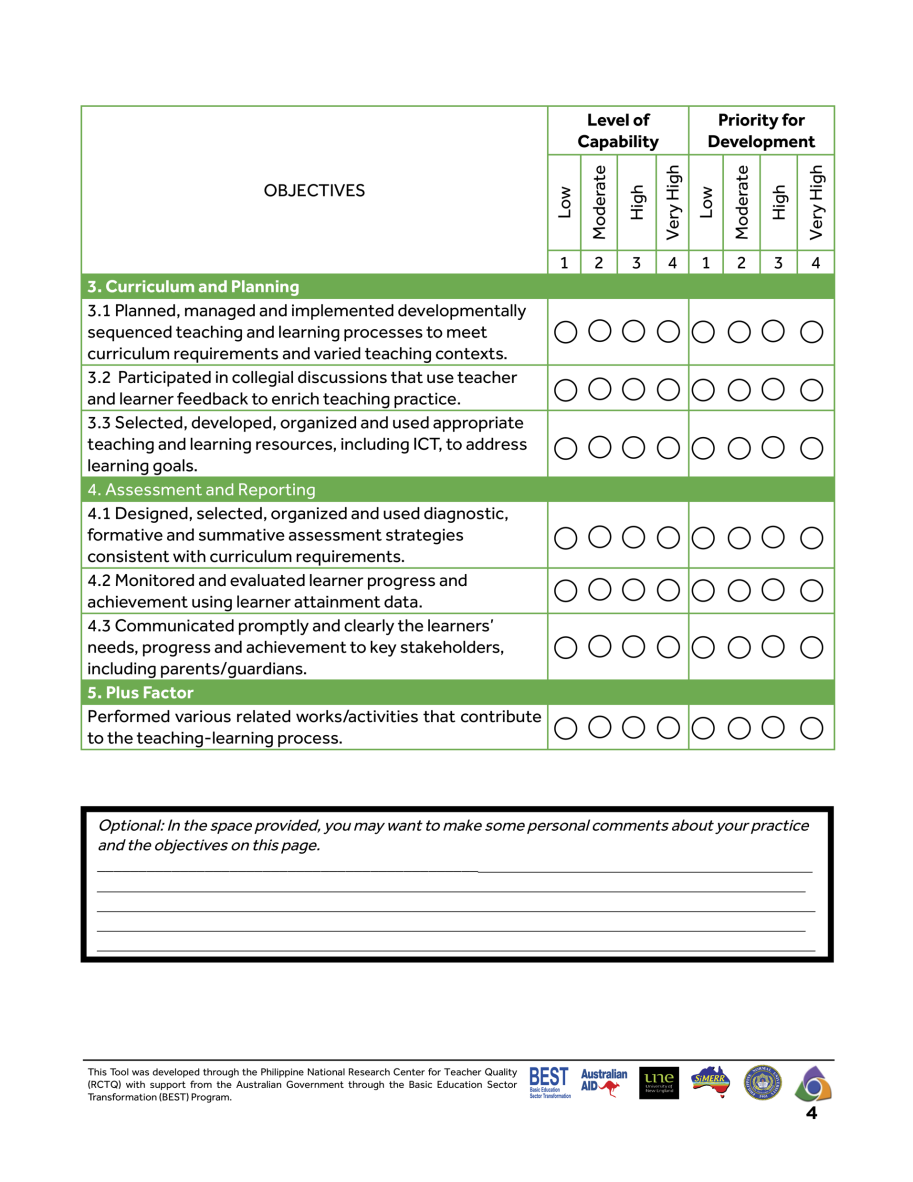 12 Indicators for both Proficient and Highly Proficient
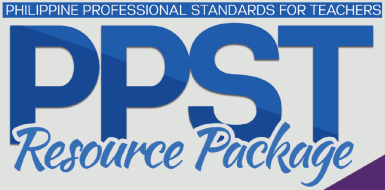 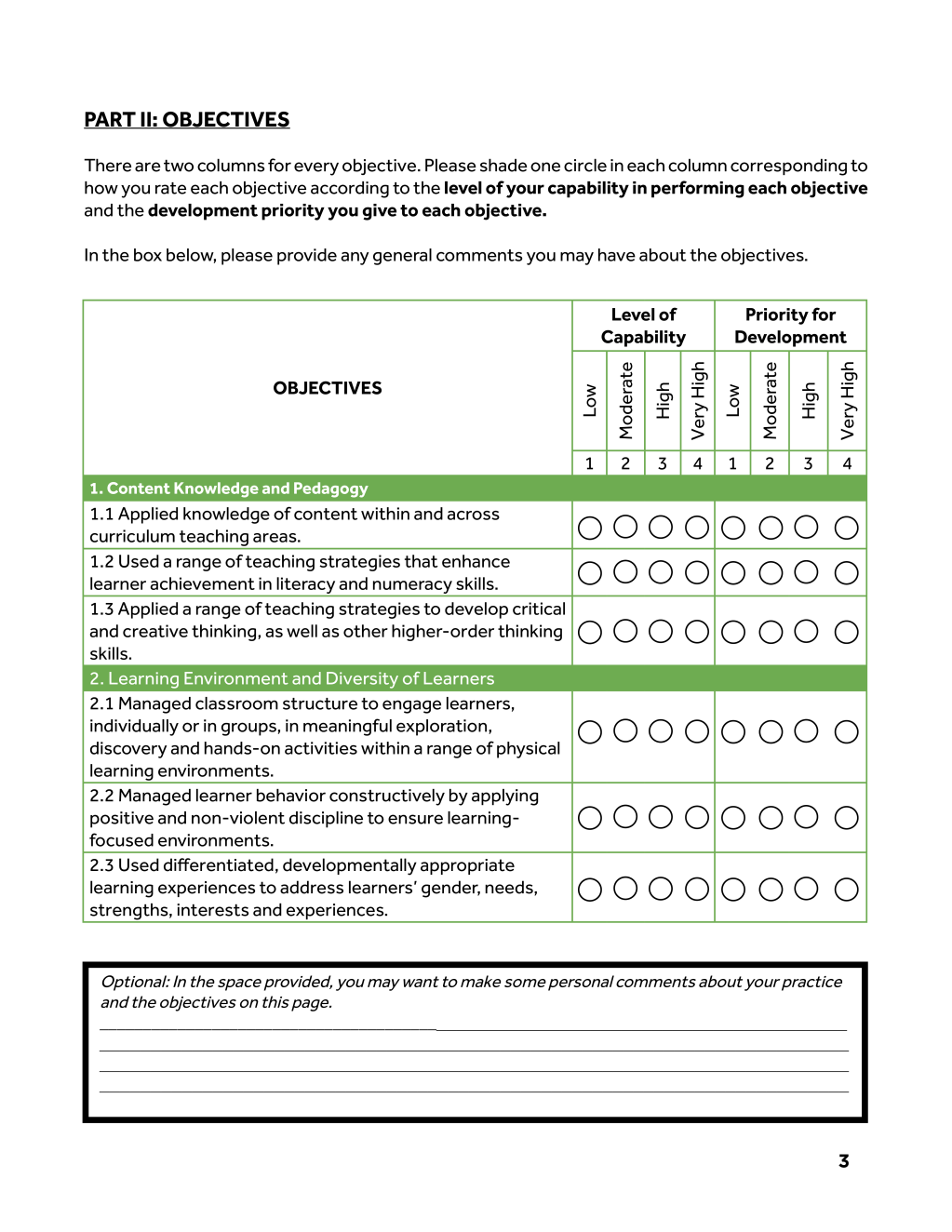 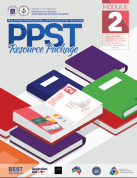 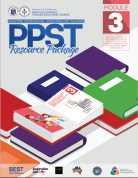 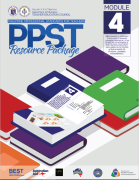 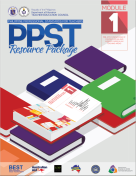 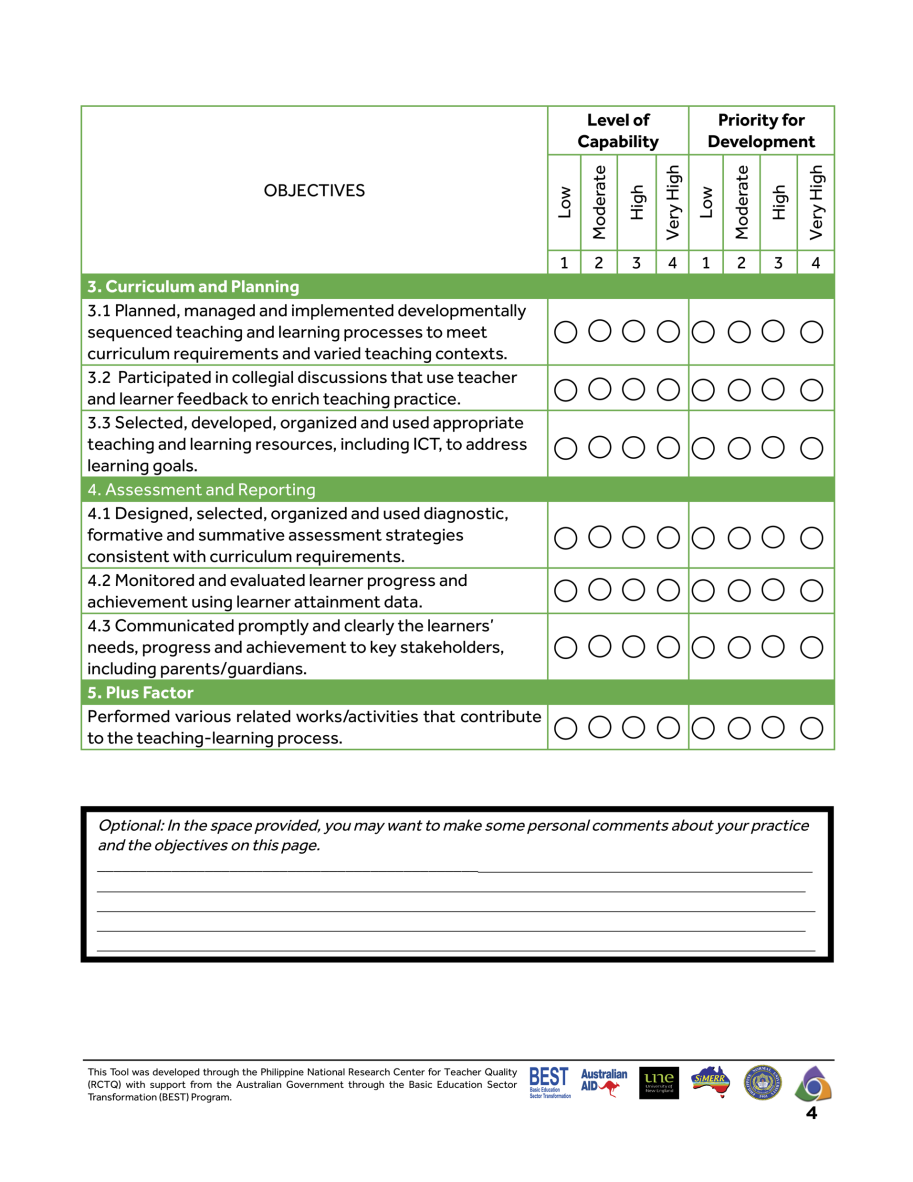 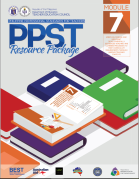 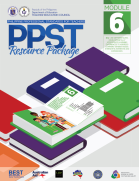 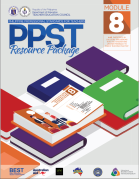 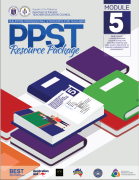 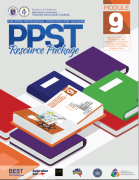 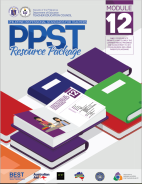 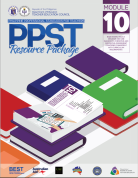 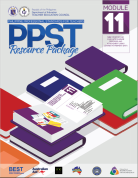 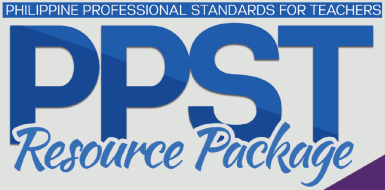 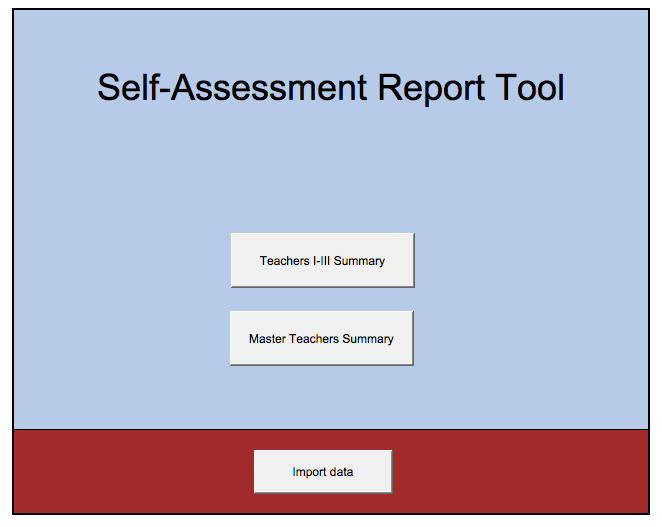 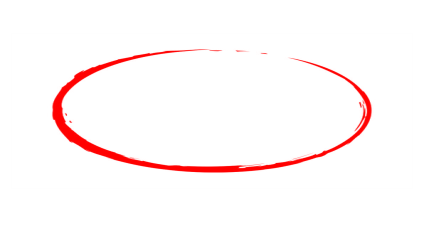 Teachers I-III Summary
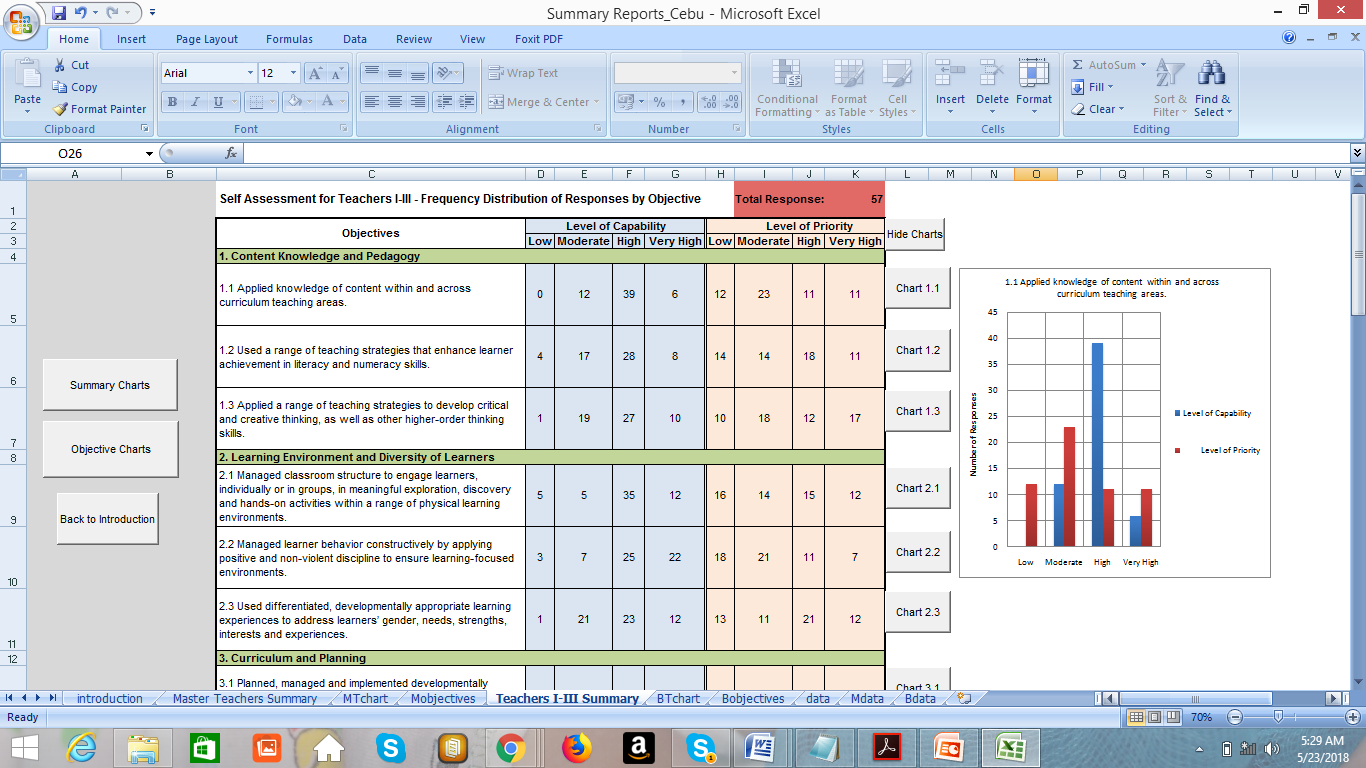 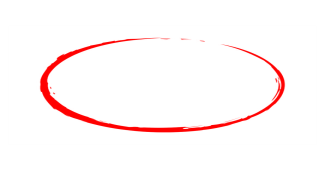 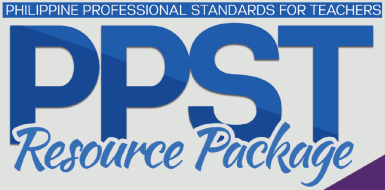 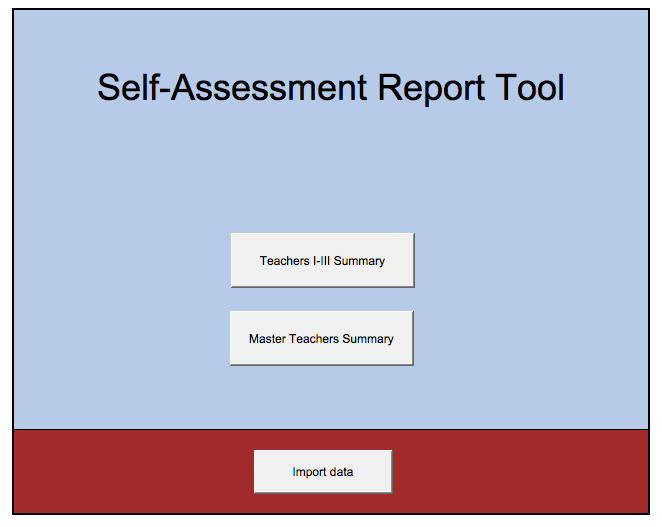 Master Teachers Summary
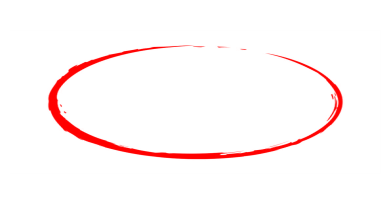 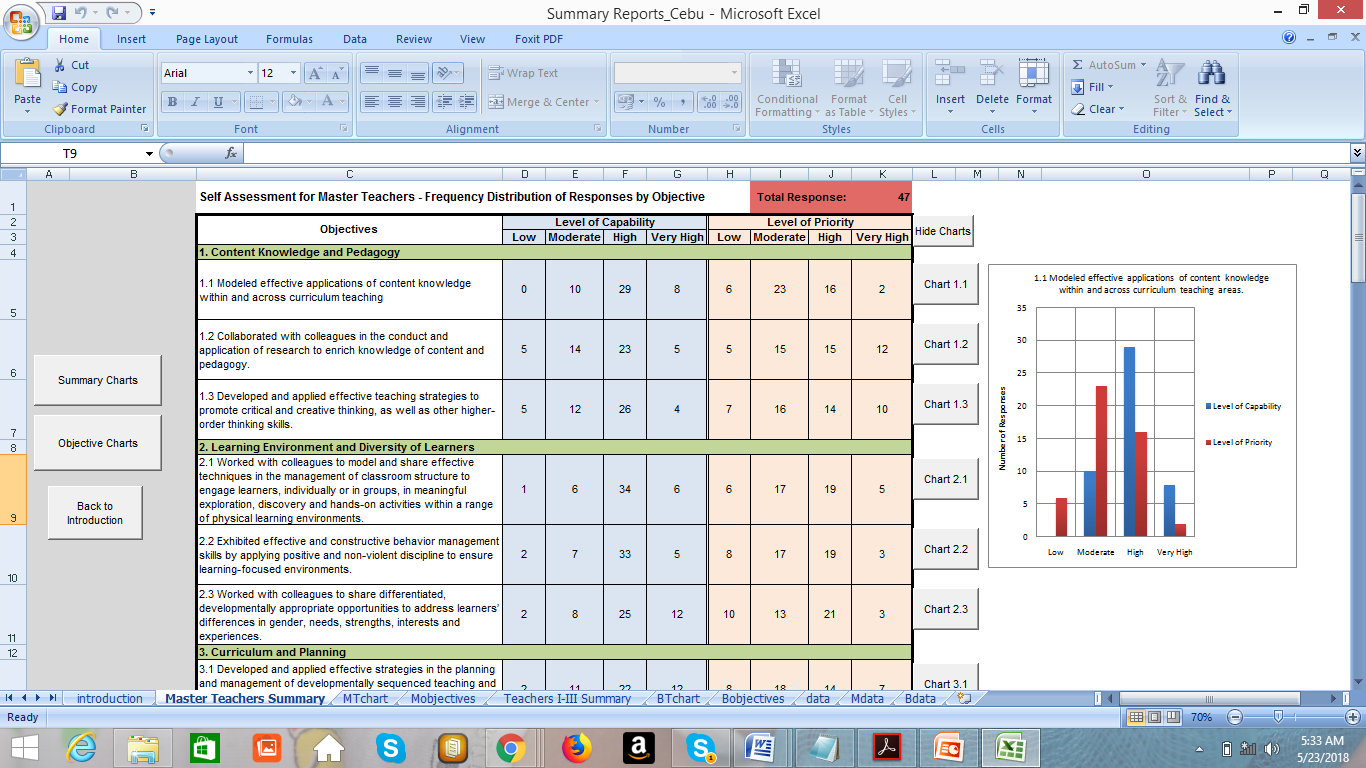 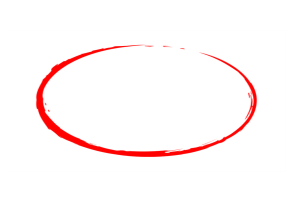 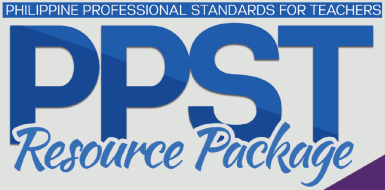 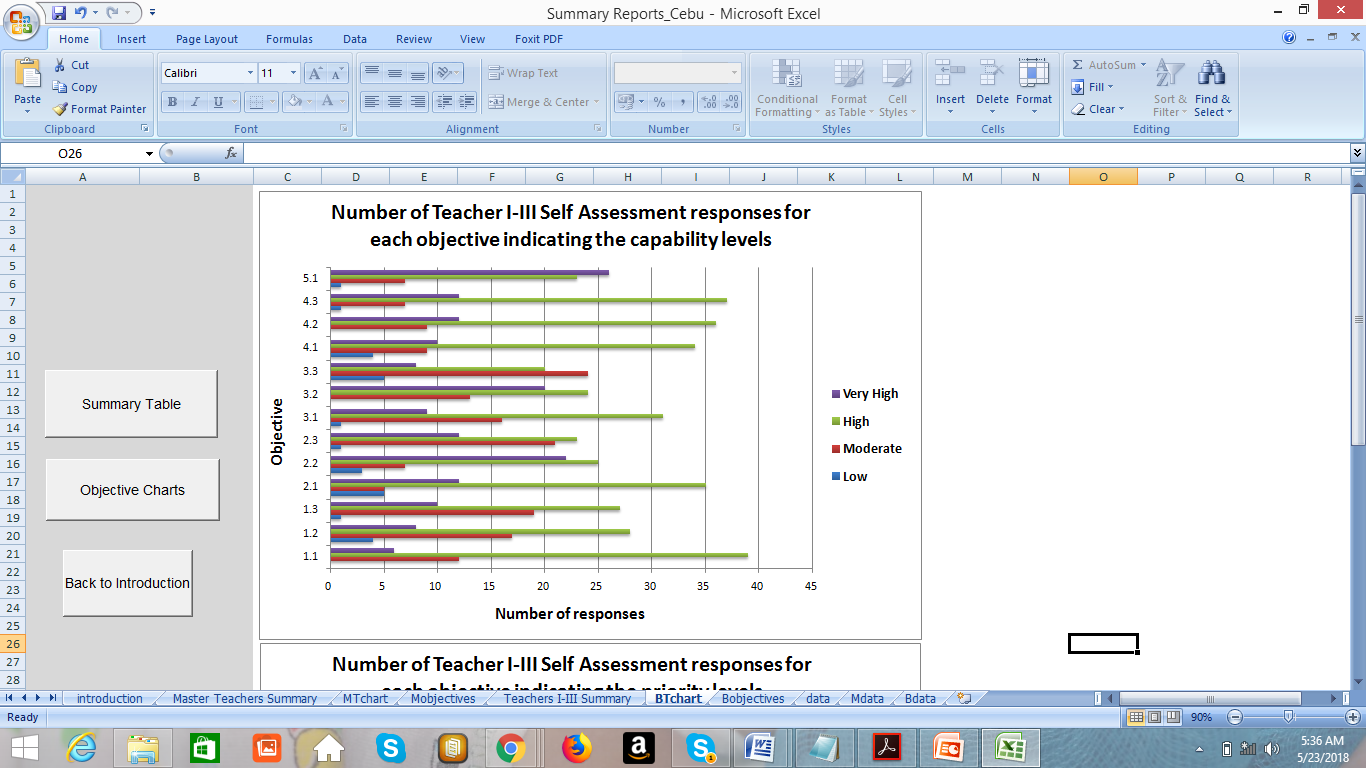 Very High:5.1 (Plus Factor) 2.2 (Management of behavior)3.2 (Collegial discussion)High:1.1 (Content Knowledge and  Pedagogy)                                                                                                                                                                                                                                                                                                                                                                                                                                                                                                                                                                                                                                                                                                                                                                                                                                                                               4.3 (Communication to key stakeholders); 4.2 (Monitoring and Evaluation); 2.1 (Classroom structure and activities)
Moderate: 
3.3(Teaching and Learning Resources) 2.3 (Differentiated teaching strategies) 

Low: 4.1 (Diagnostic, formative and summative assessment strategies)
Very High:3.3 (Teaching and Learning Resources)
1.2 (Literacy and Numeracy Strategies)
1.3 (Critical and creative thinking; HOTS) 
High:4.1 (Diagnostic, formative and summative assessment strategies) 2.3 (Differentiated teaching strategies)
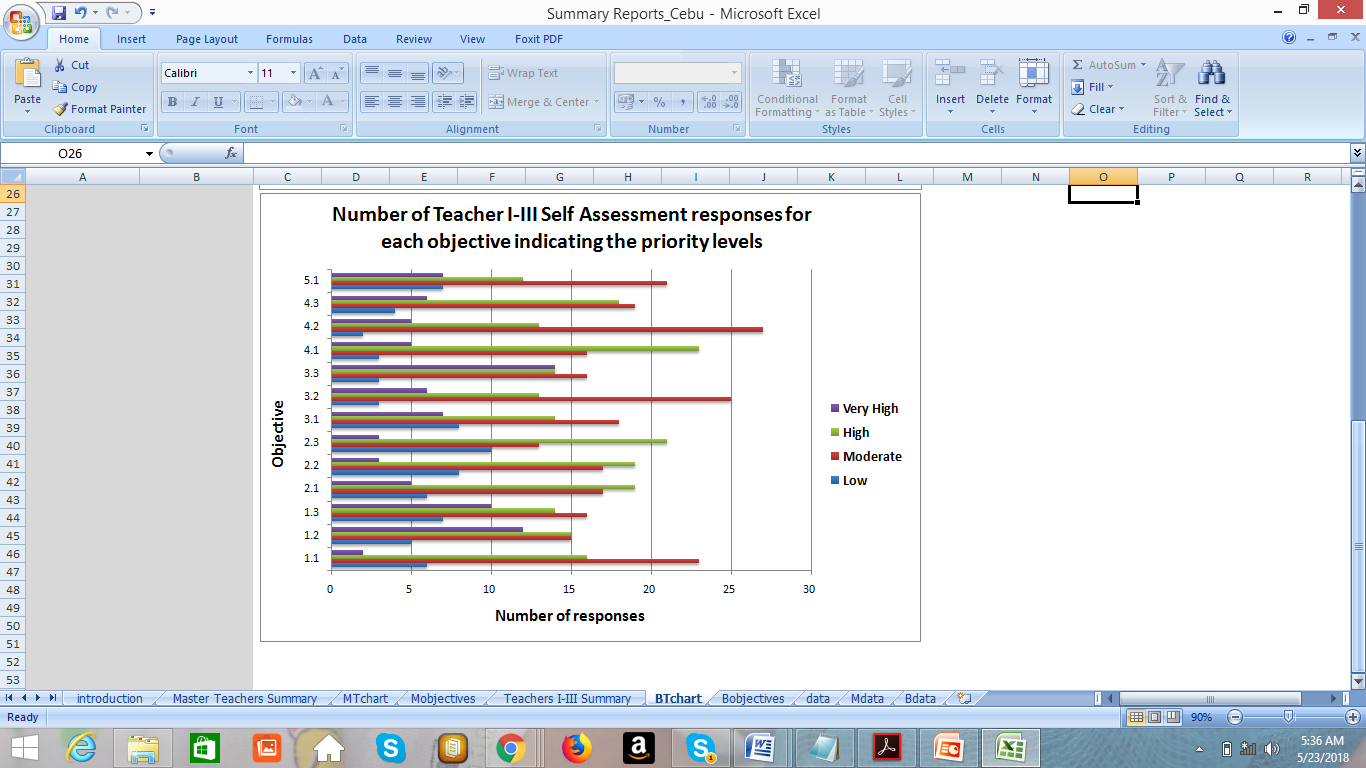 Moderate: 
4.2 (Monitoring and Evaluation)
3.2 (Collegial Discussion)
1.1 (Content knowledge and pedagogy)

Low: 3.1 (Planning and Management of curriculum)
2.2 (Management of behavior)
Very High:5.1 (Plus Factor)3.1 (Planning and management of curriculum)
2.3 (Differentiated teaching strategies)High:2.1 (Classroom structure and ativities) 
2.2 (Managing learner behavior) 
4.3 (Communication to key stake holders);
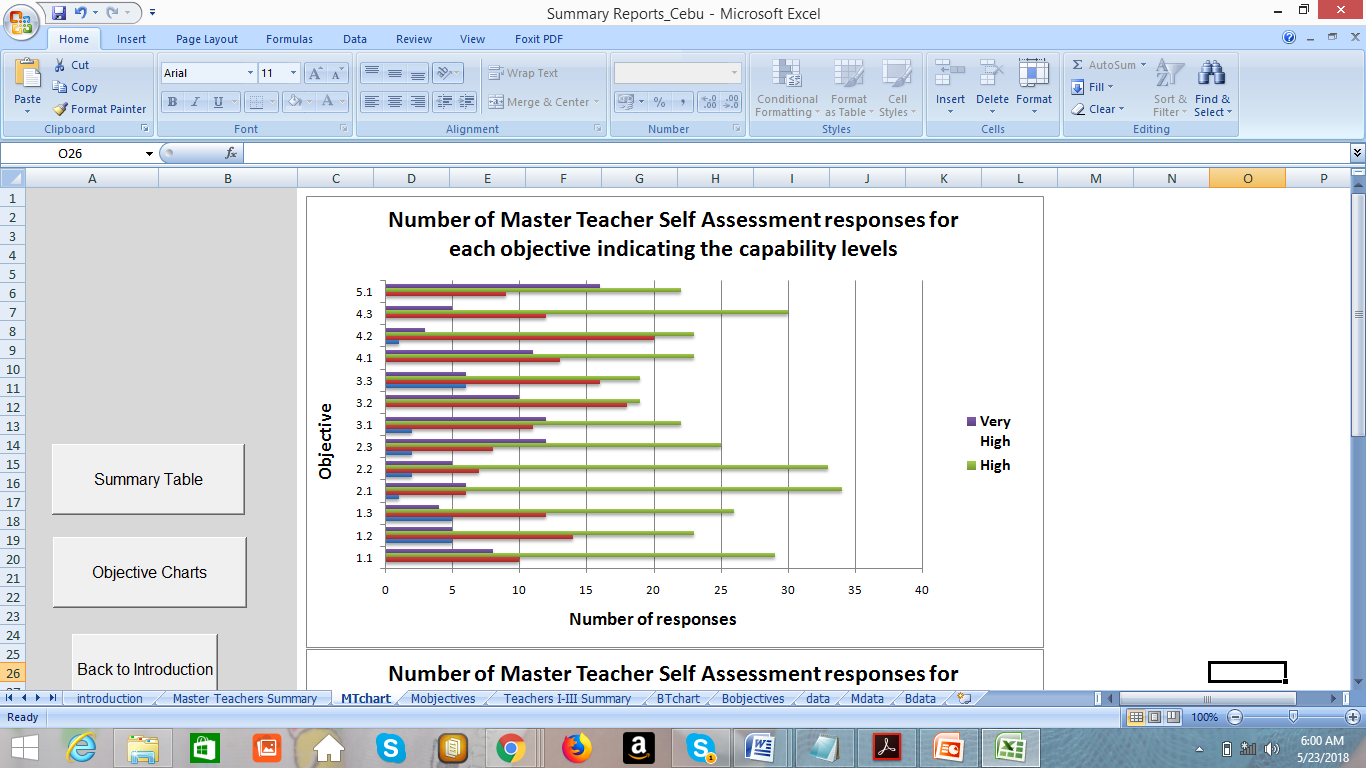 Moderate: 
4.2 (Monitoring and Evaluation)
3.2 (Collegial discussion)
3.3 (Teaching and Learning resources

Low: 1.2 (Collaborated Action research)
Very High:3.3 (Teaching and Learning Resources)
1.2 (Collaborated Action Research)High:
4.1 (Diagnostic, formative and summative assessment strategies) 
2.3 (Differentiated teaching strategies)
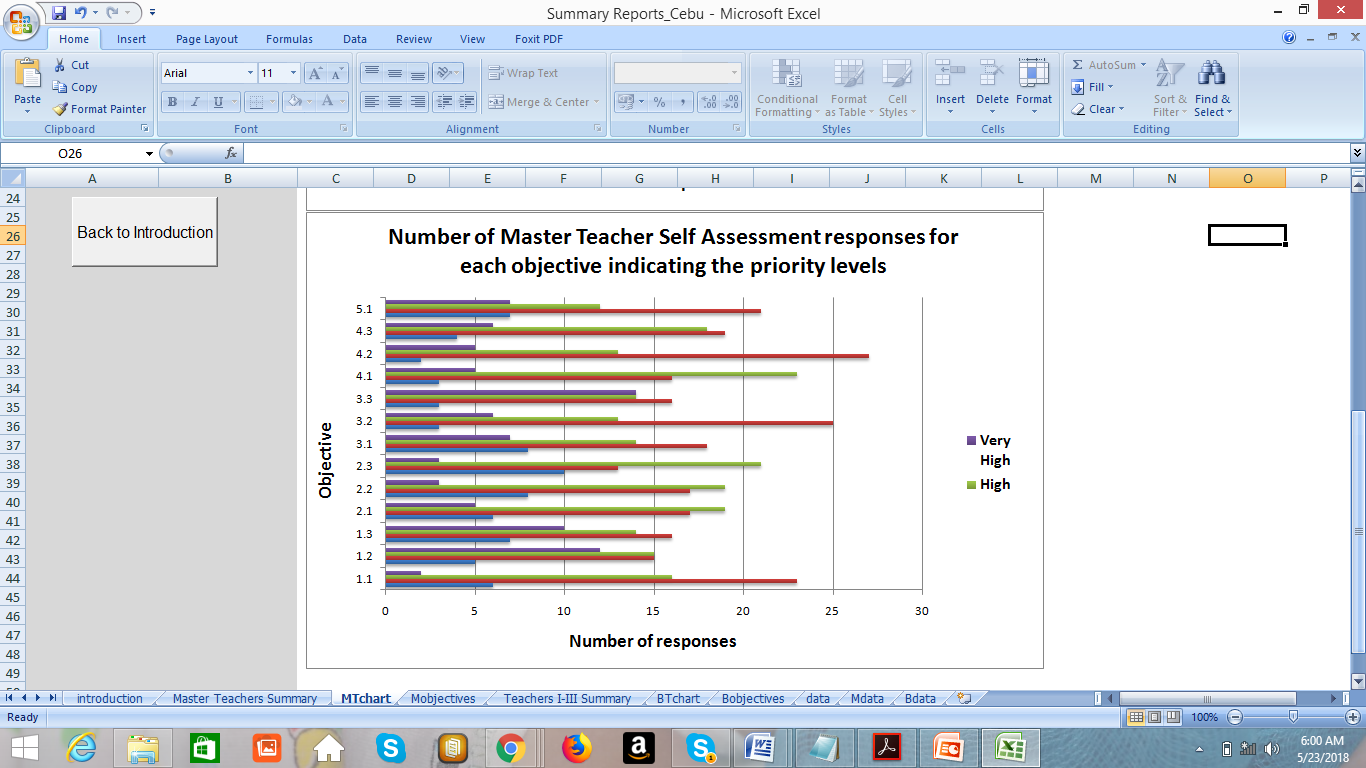 Moderate: 
4.2 (Monitoring and evaluation)
3.2 (Collegial discussion)
1.1 (Content Knowledge and Pedagogy)
5.1 (Plus Factor

Low: 2.3 (Differentiated teaching strategies)
2.2 (Managing learner behavior)
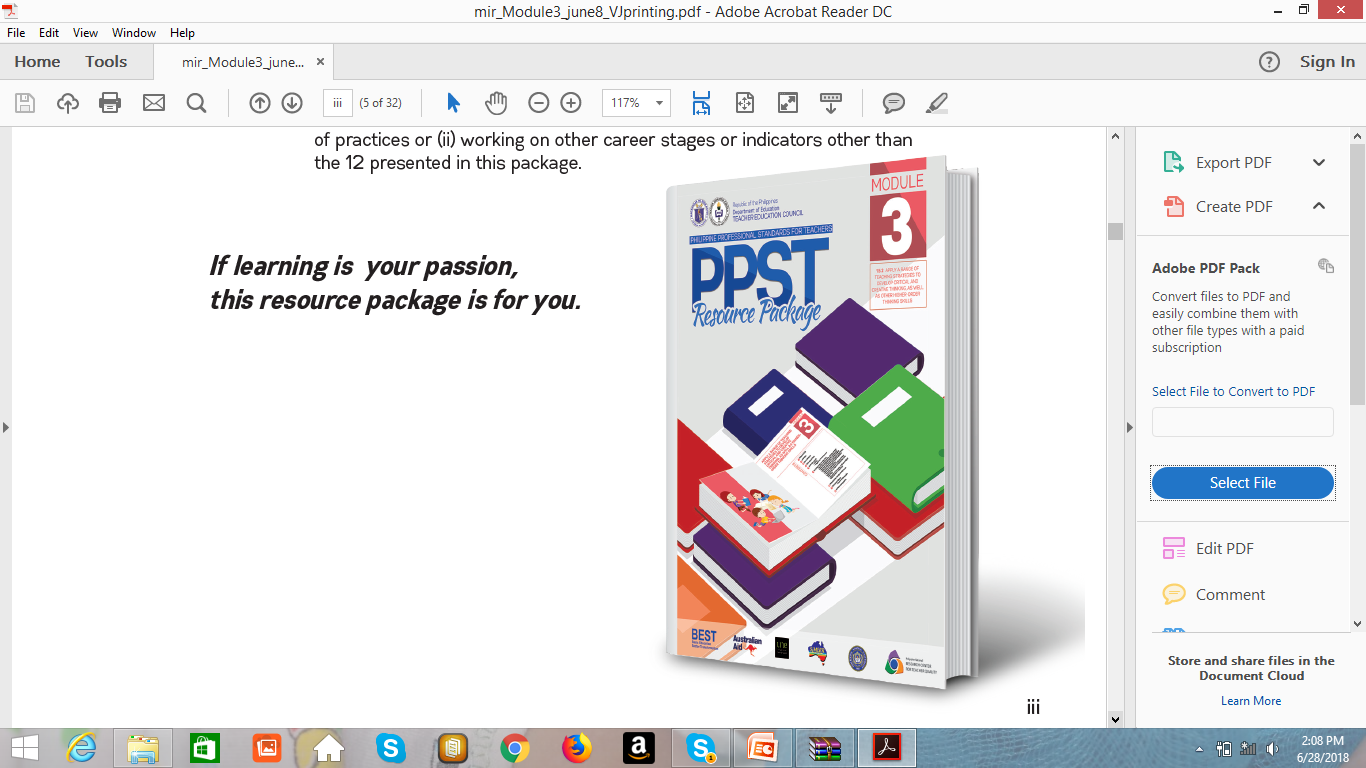 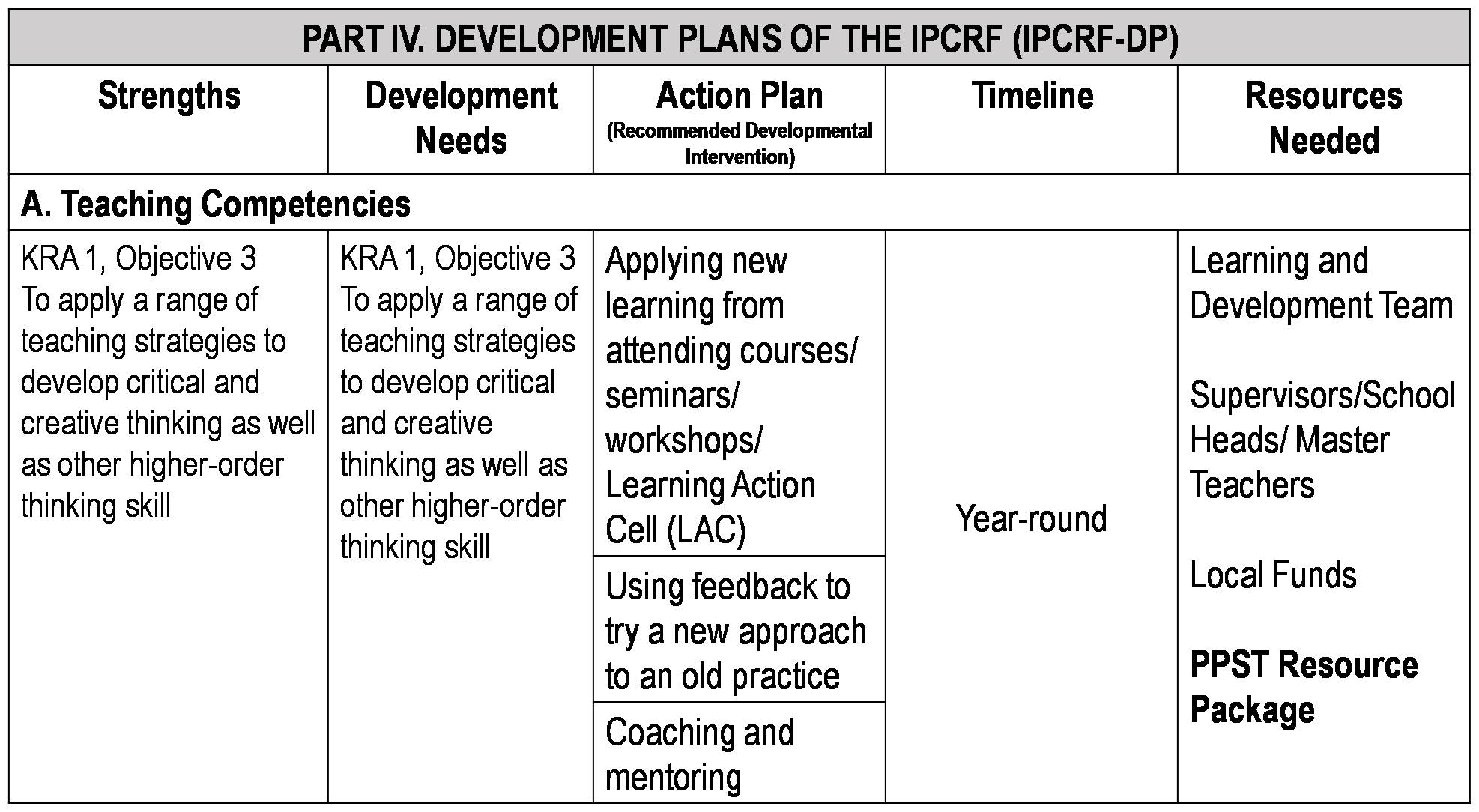 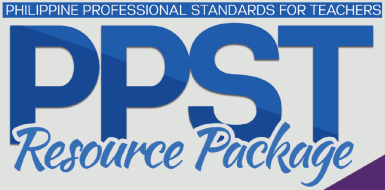 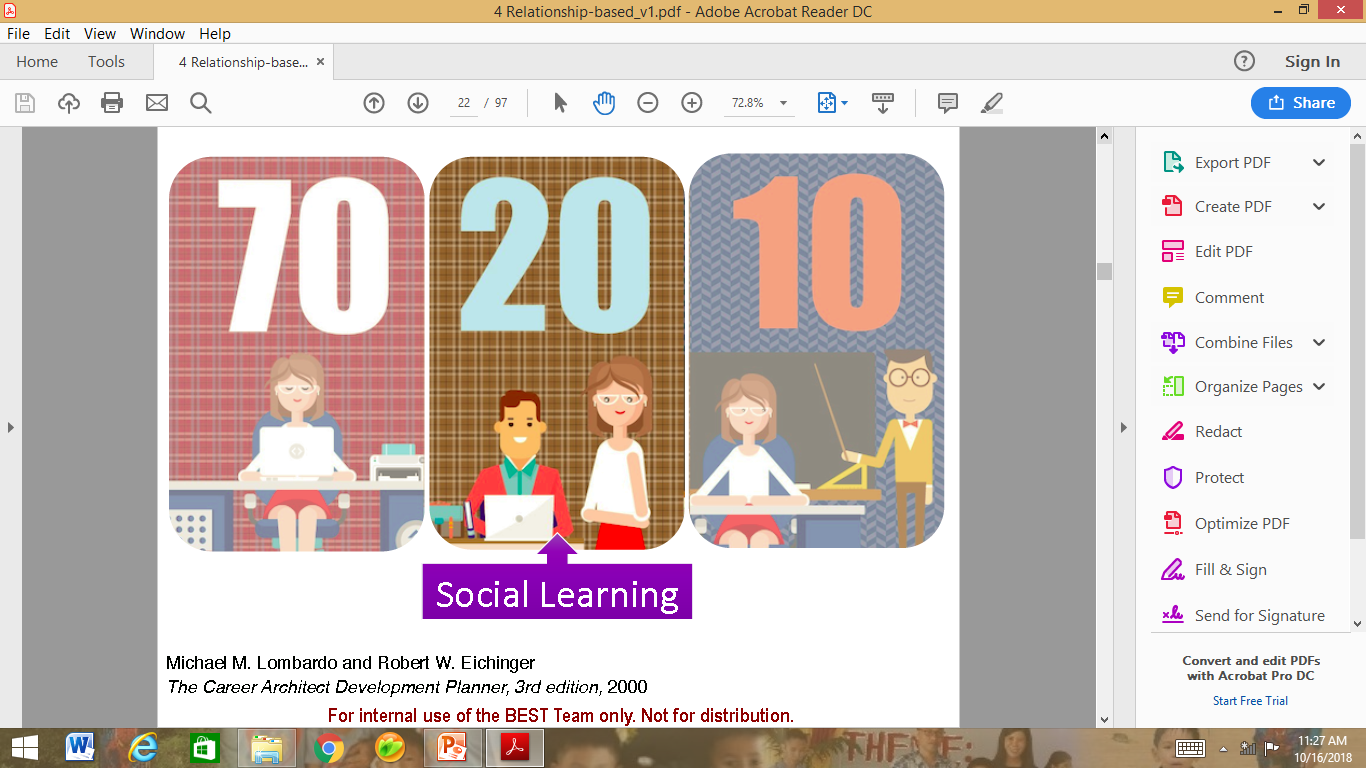 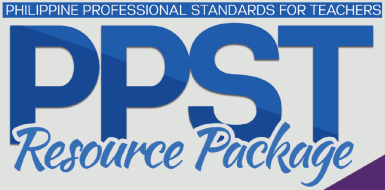 Classroom Observation Tool
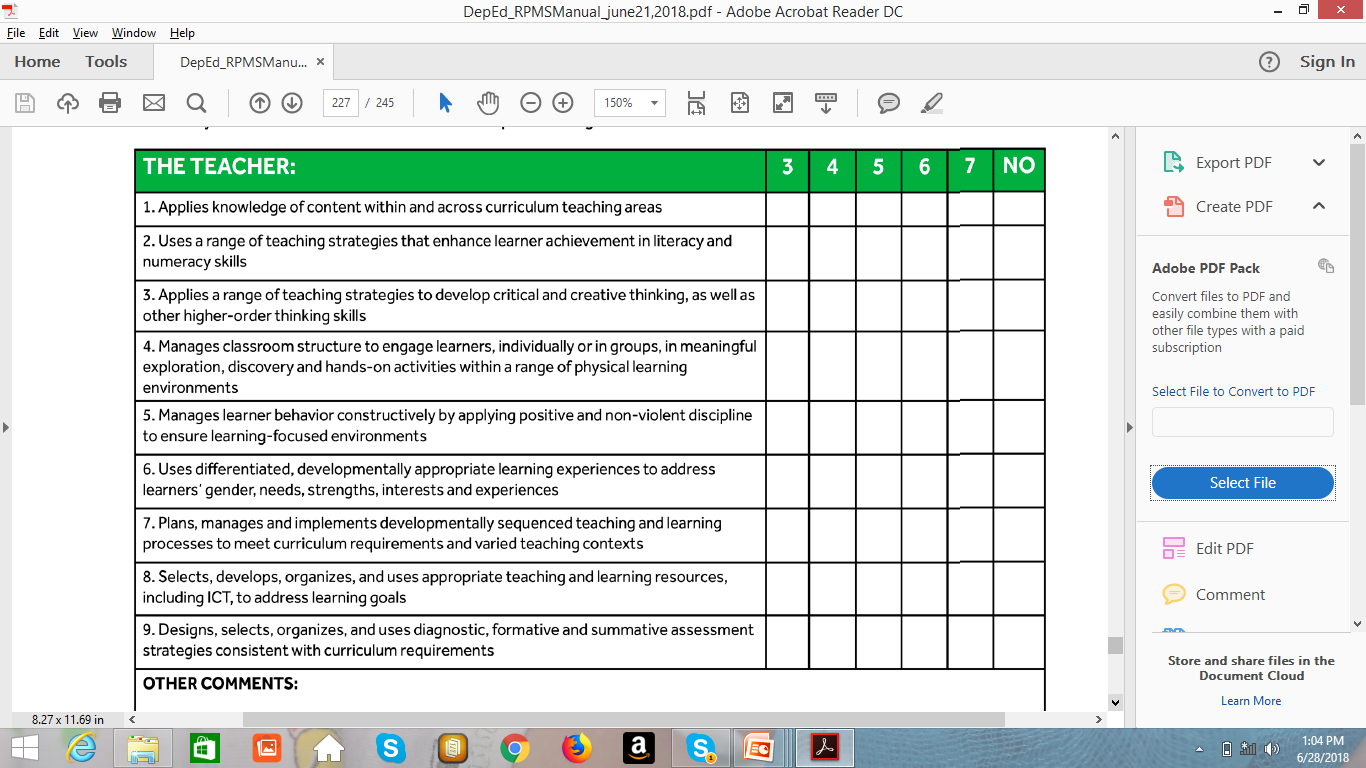 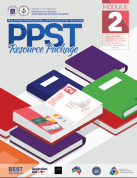 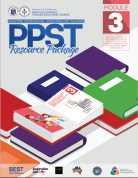 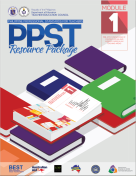 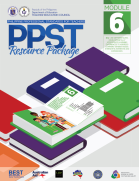 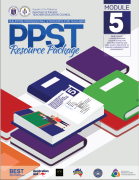 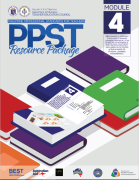 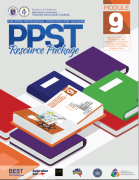 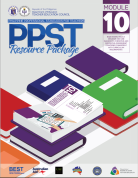 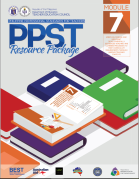 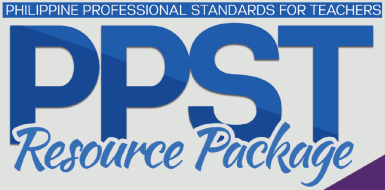 Classroom Observation Tool
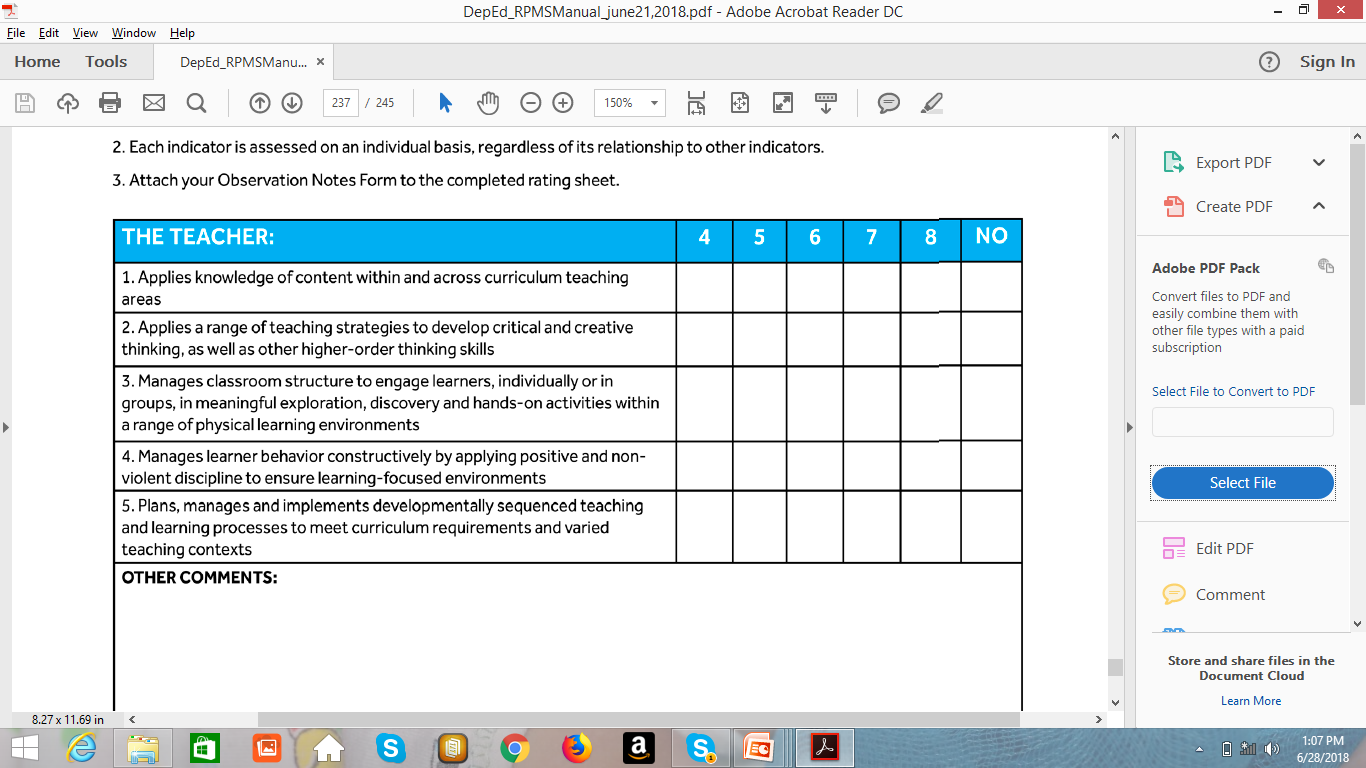 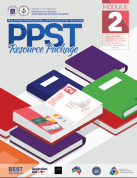 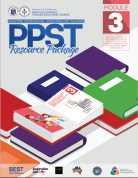 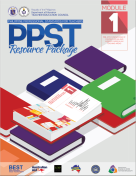 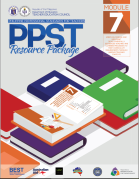 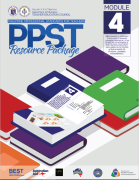 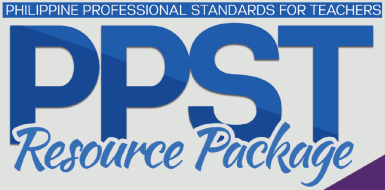 ADDITIONAL
BURDEN & WORK LOAD
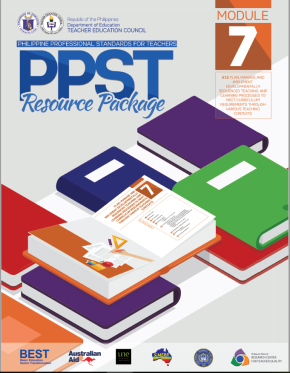 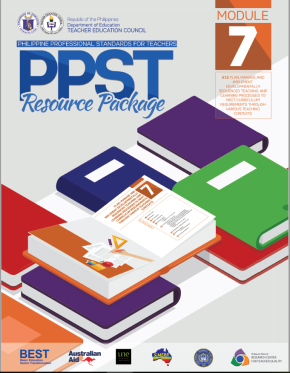 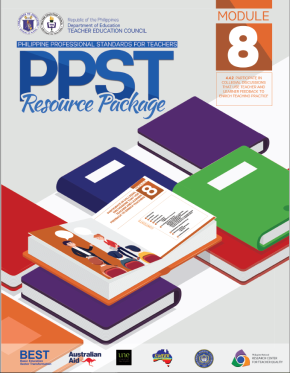 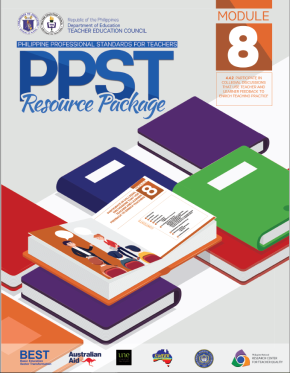 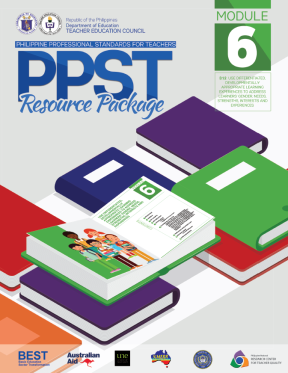 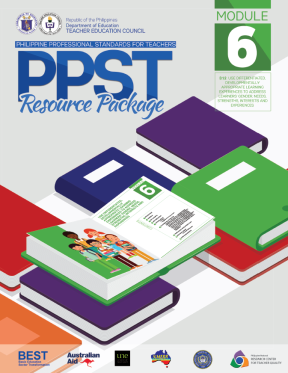 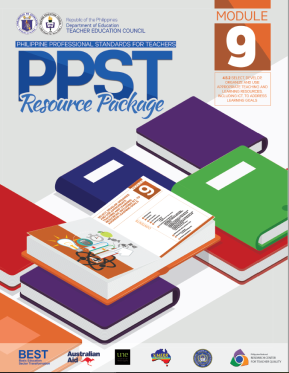 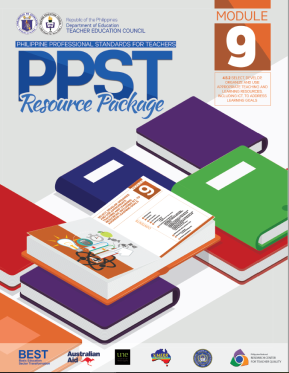 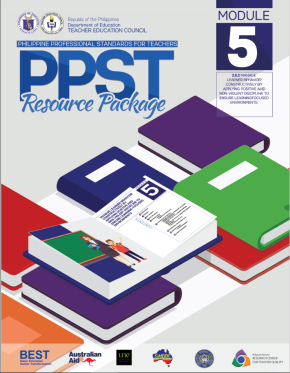 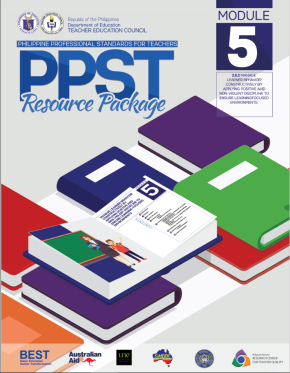 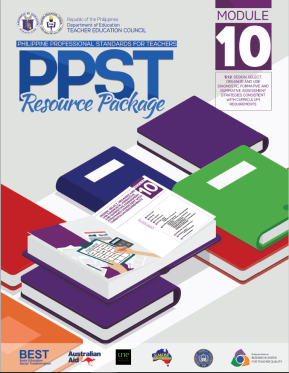 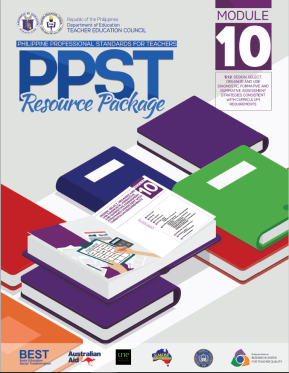 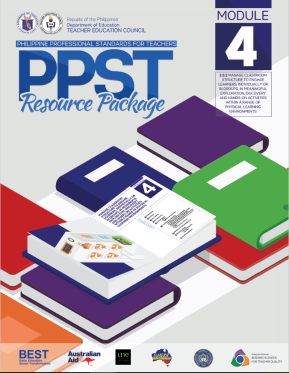 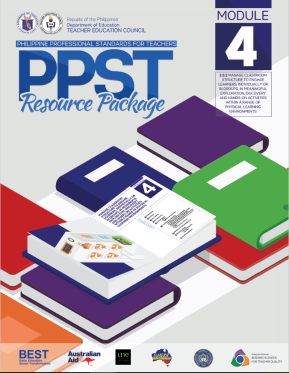 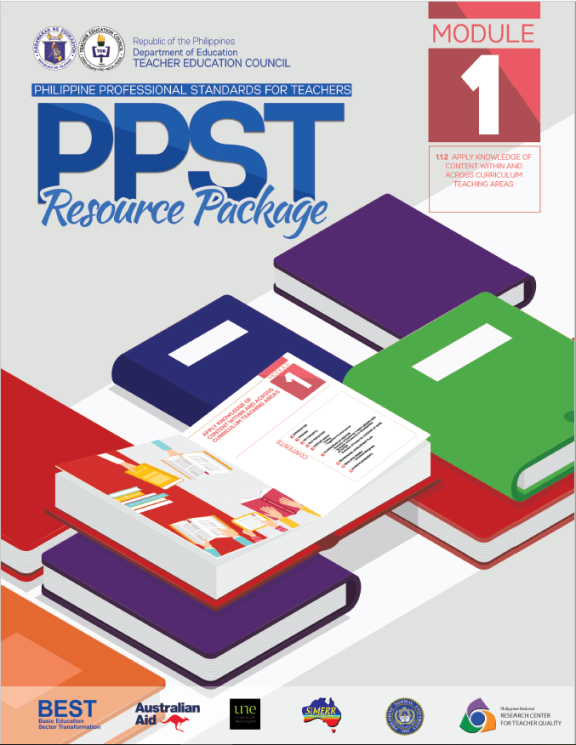 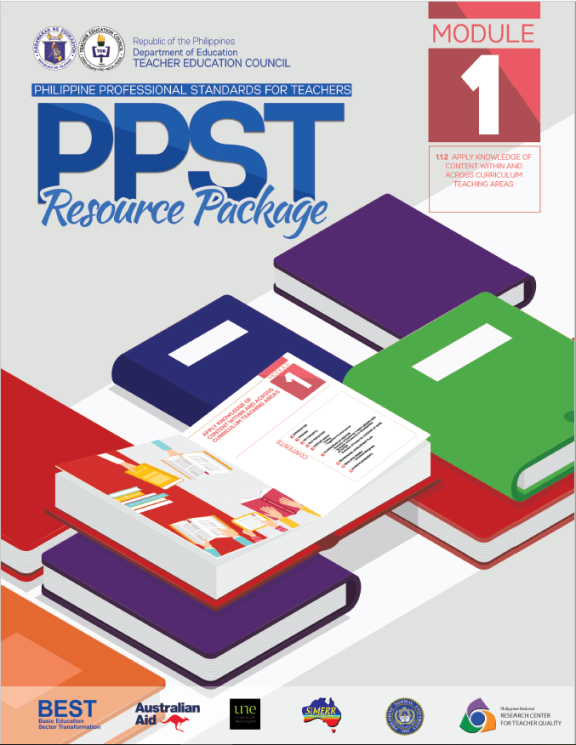 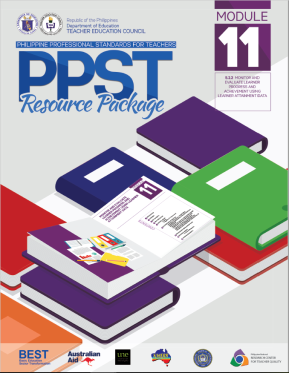 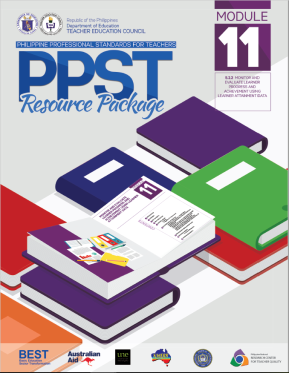 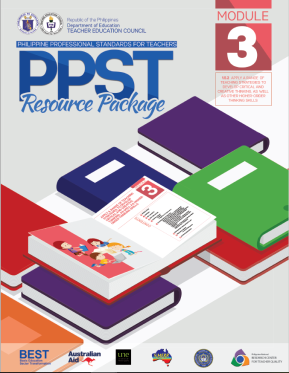 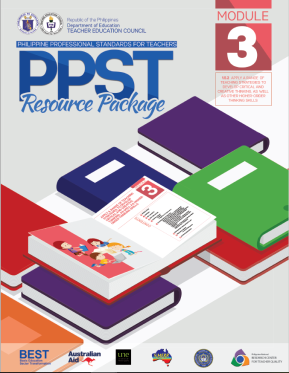 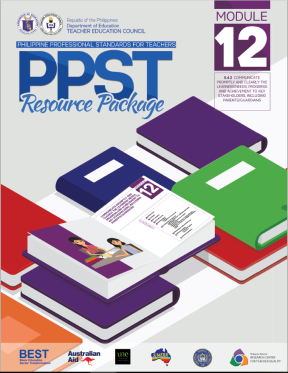 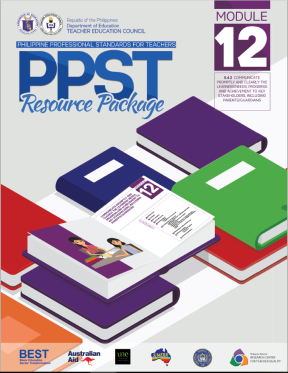 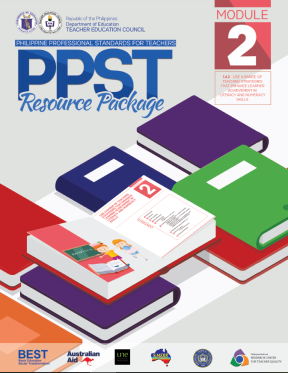 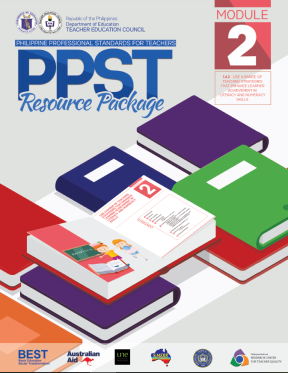 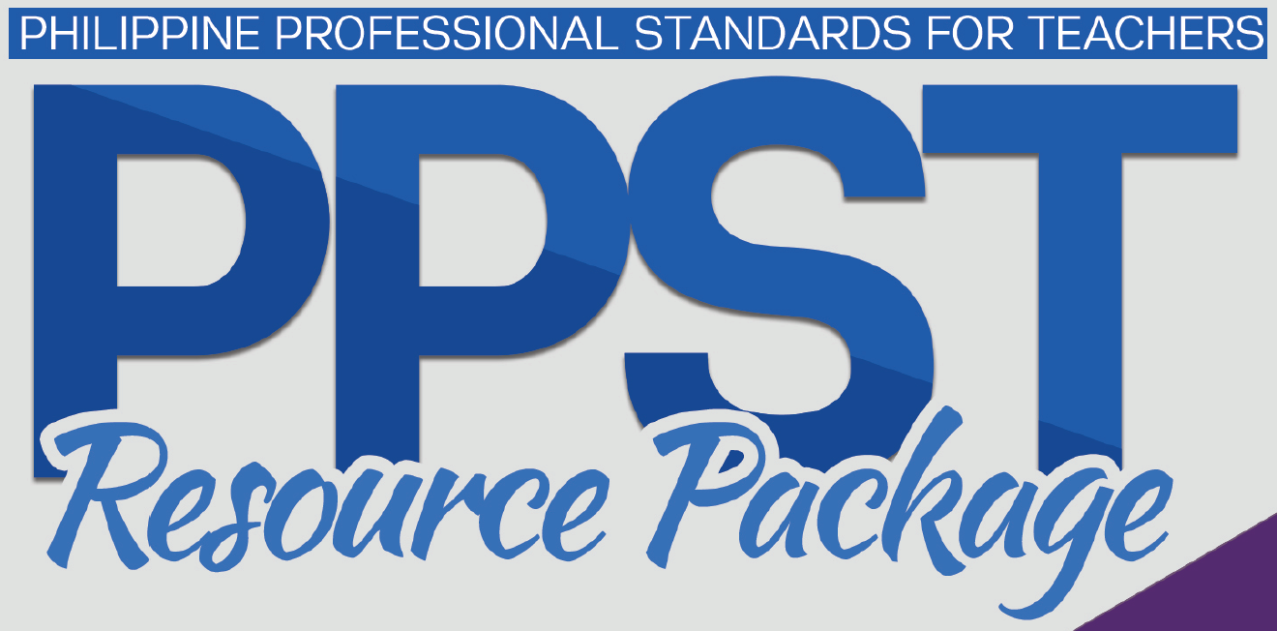 NEW PERSPECTIVE OF MENTORING AND COACHING
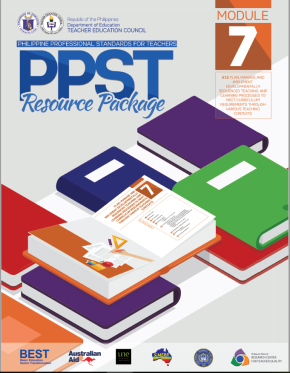 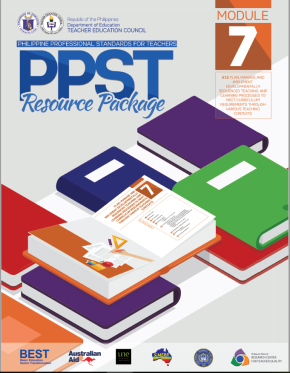 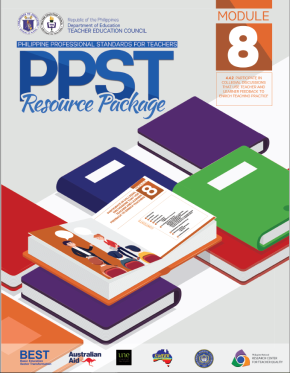 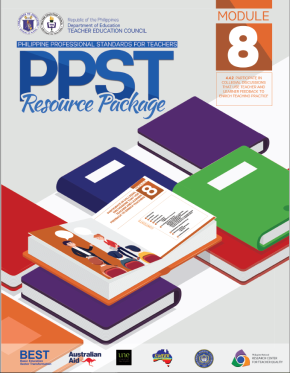 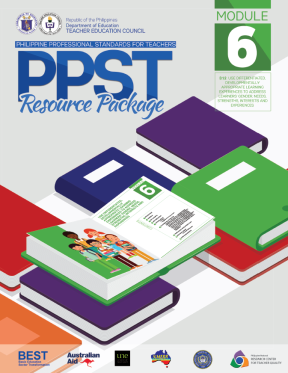 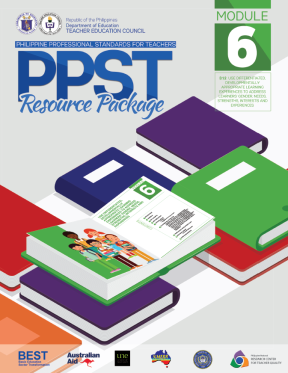 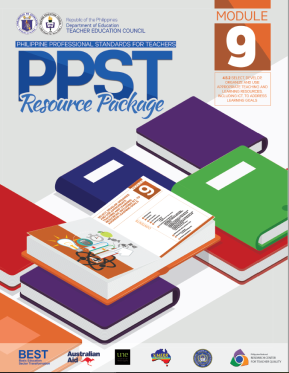 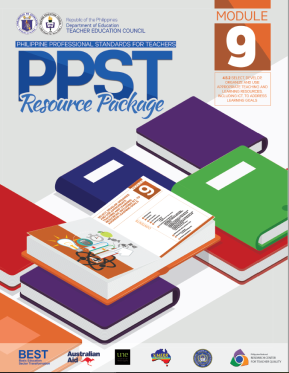 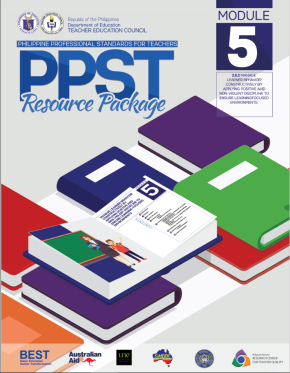 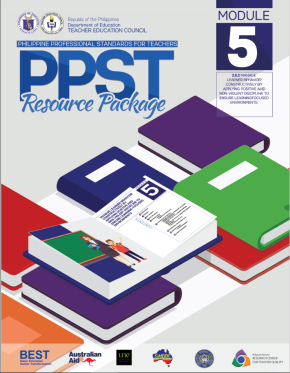 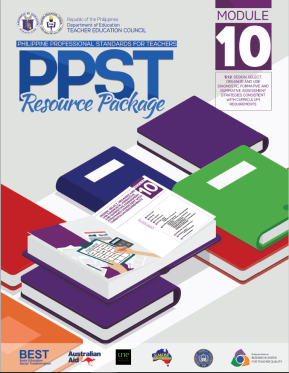 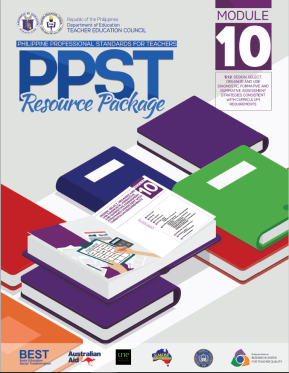 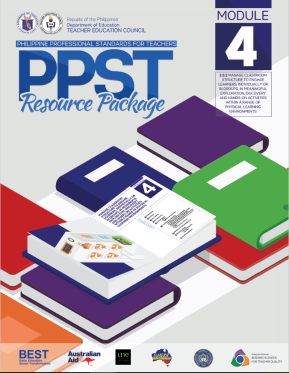 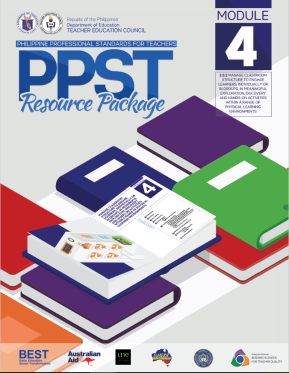 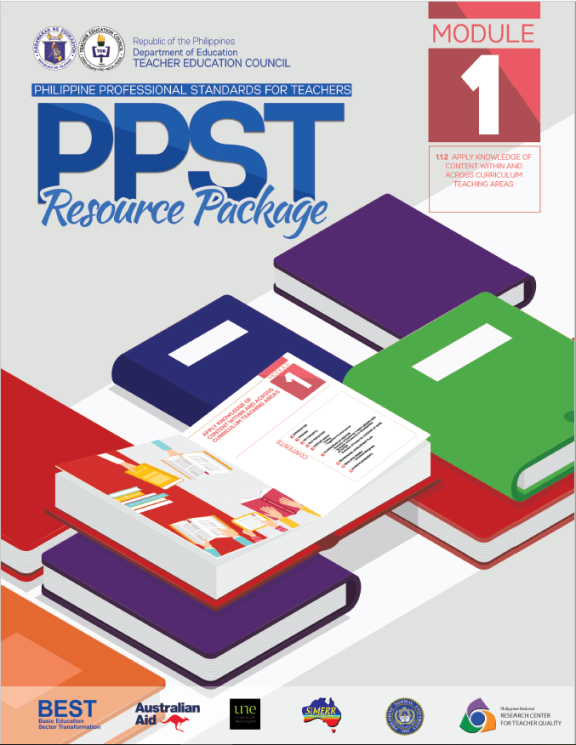 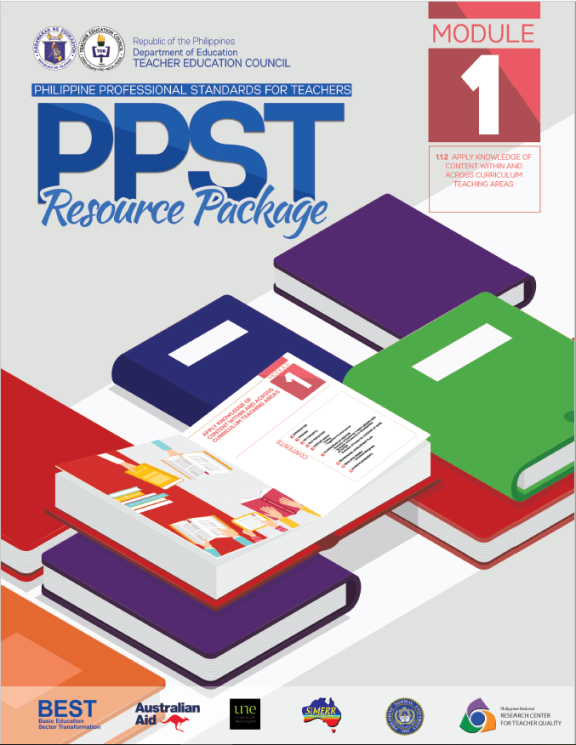 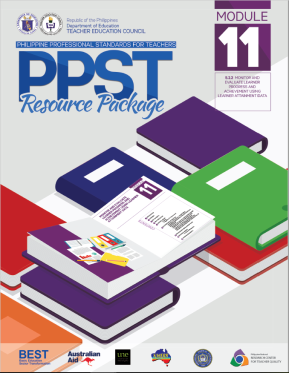 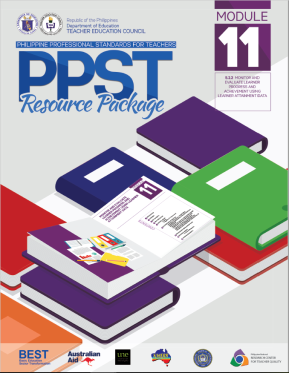 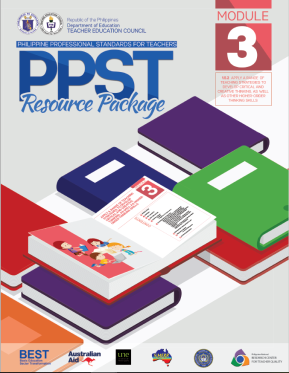 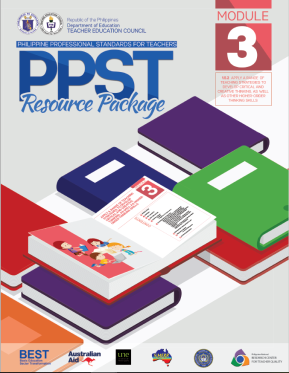 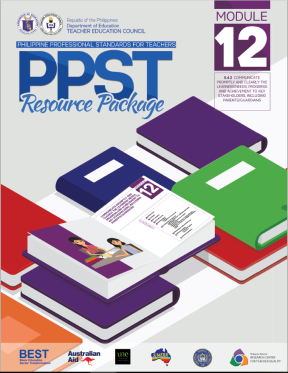 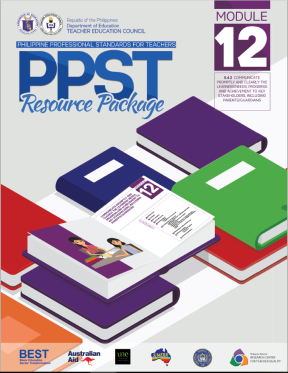 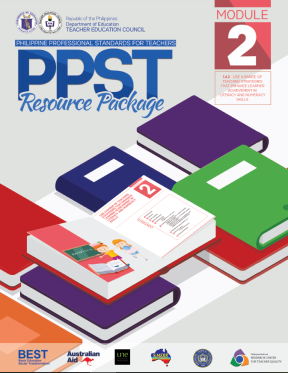 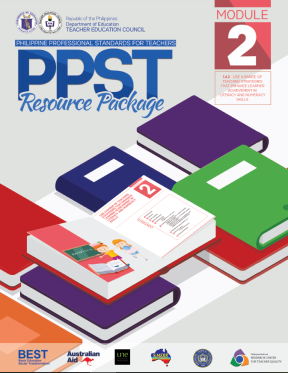 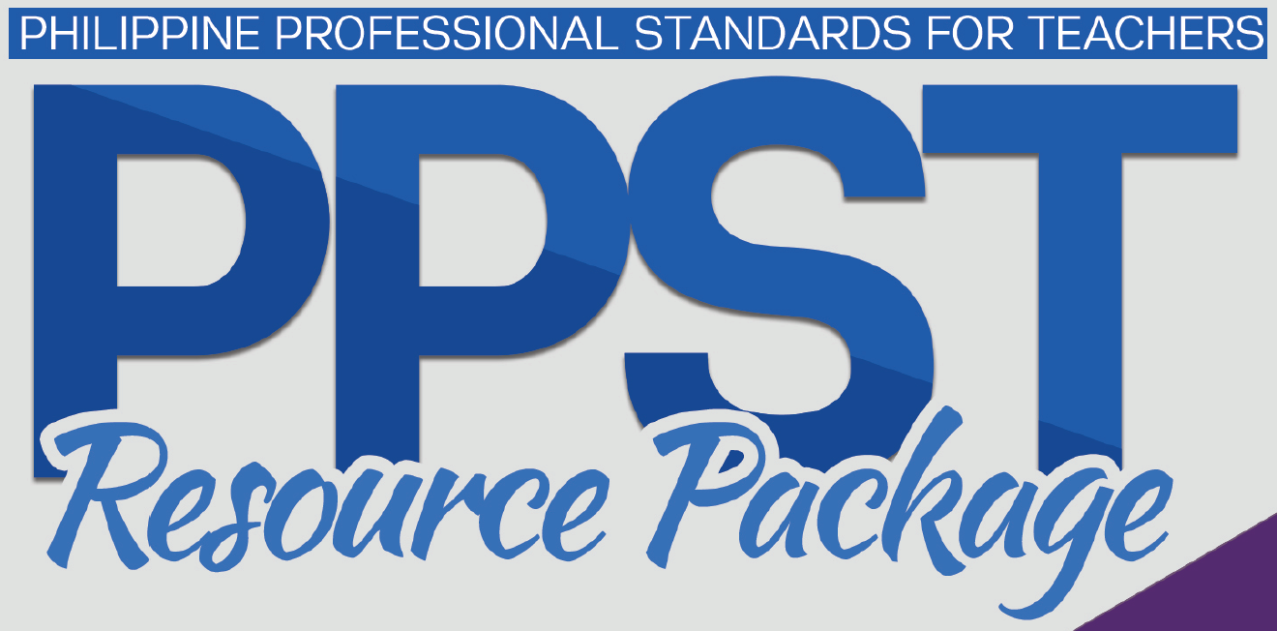 FRESH WAY TO HELP TEACHERS IMPROVE THEIR CURRENT PRACTICES
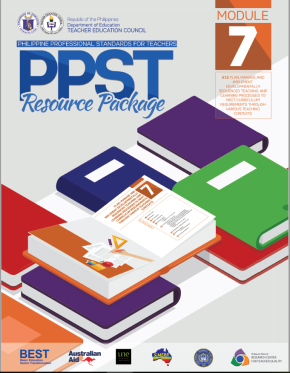 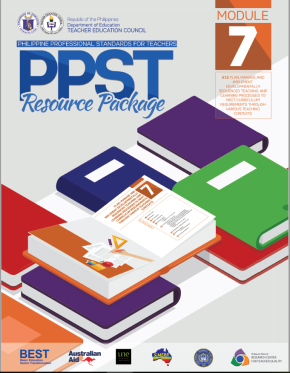 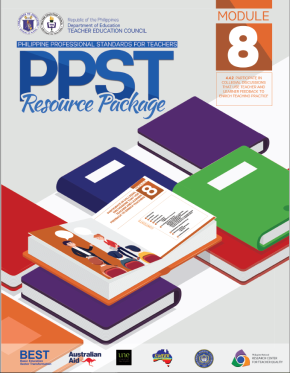 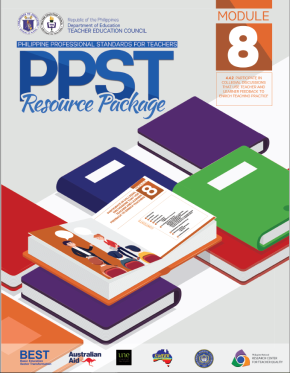 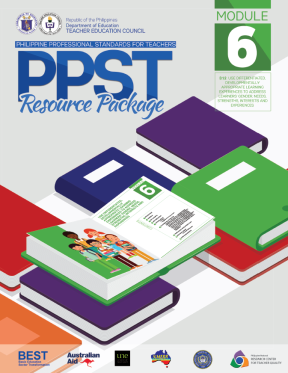 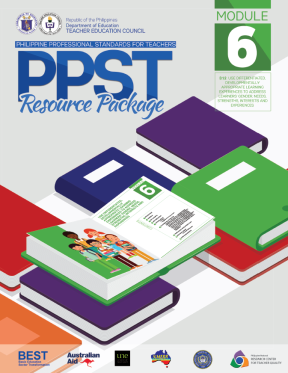 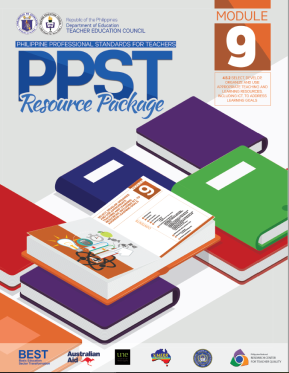 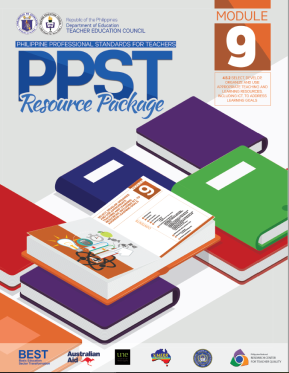 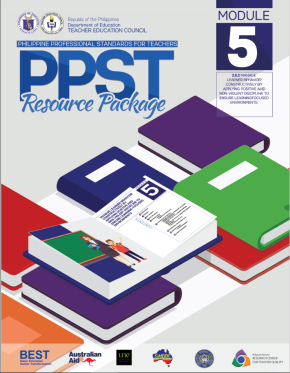 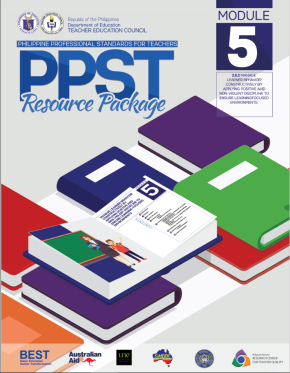 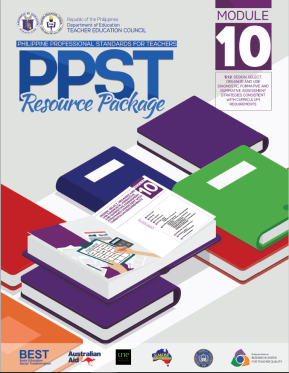 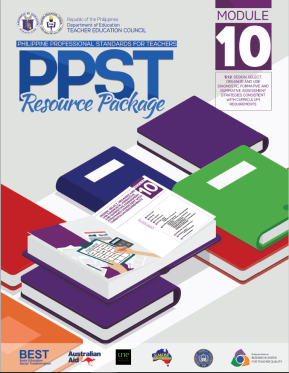 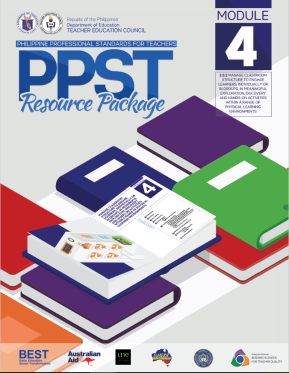 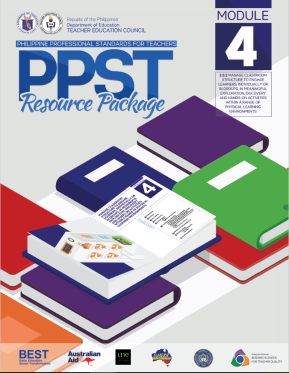 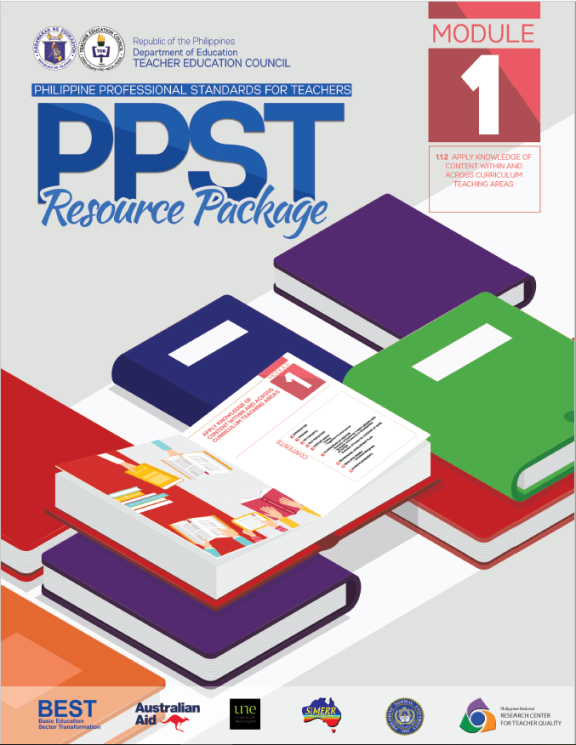 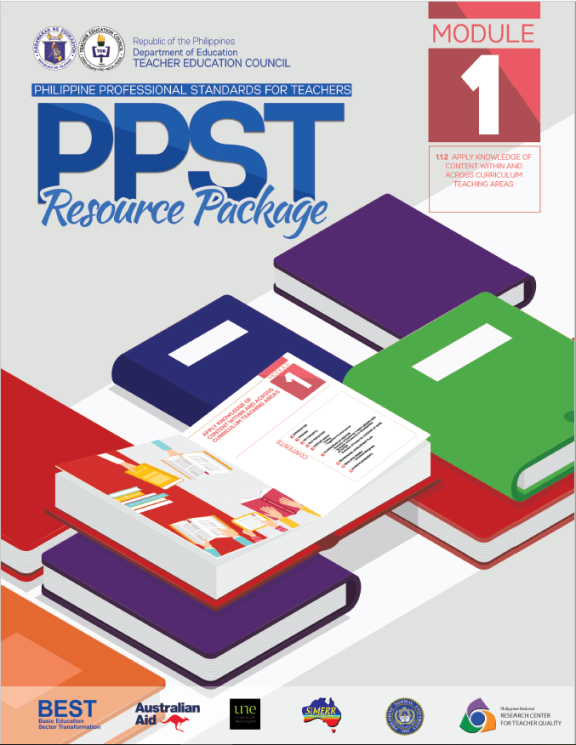 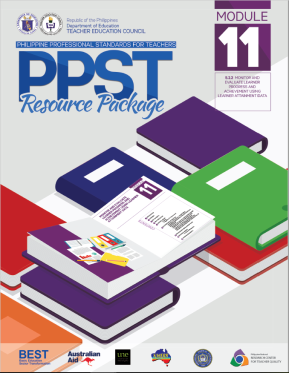 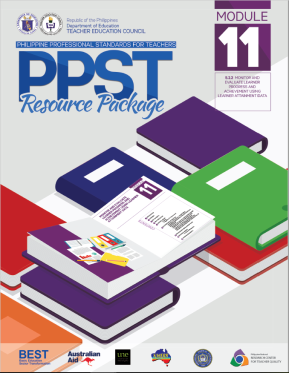 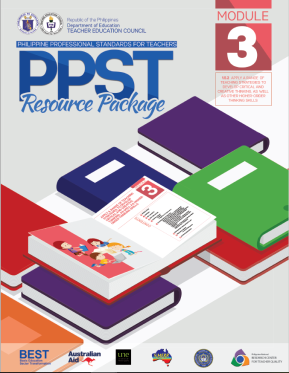 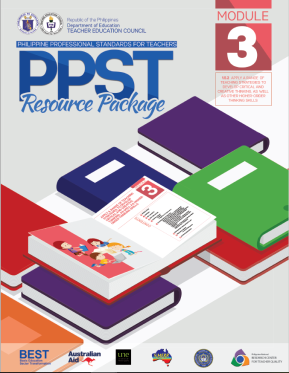 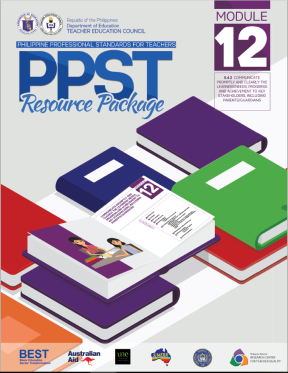 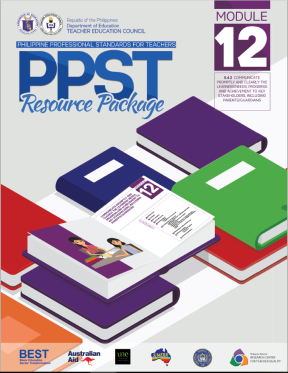 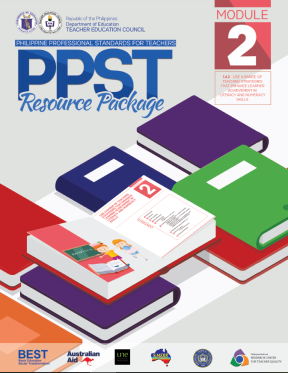 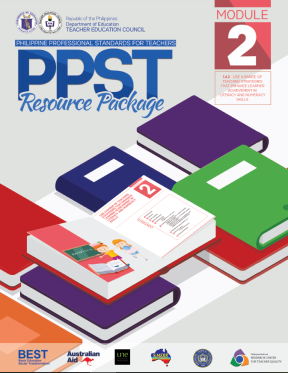 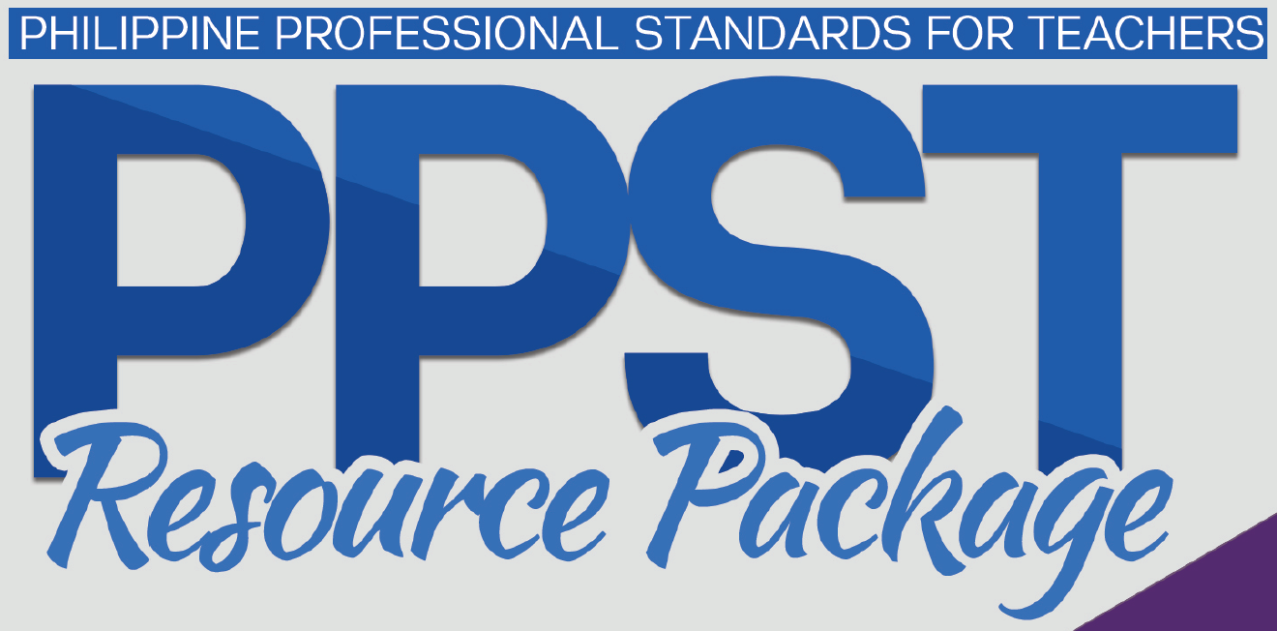 PUSHING THE TEACHERS TO MAXIMIZE THEIR POTENTIALS
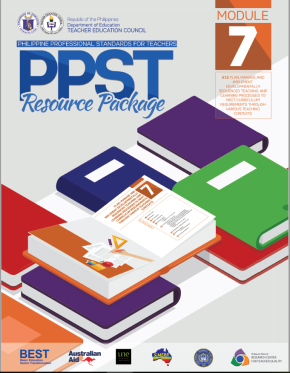 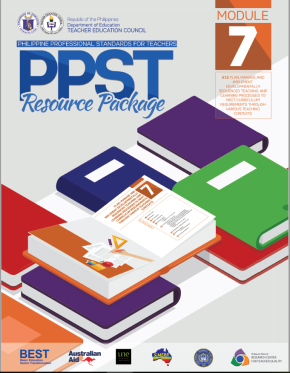 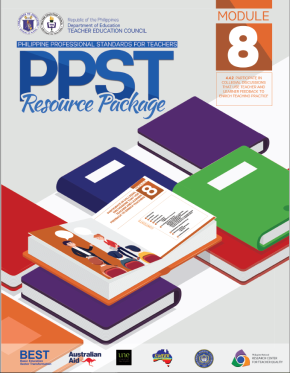 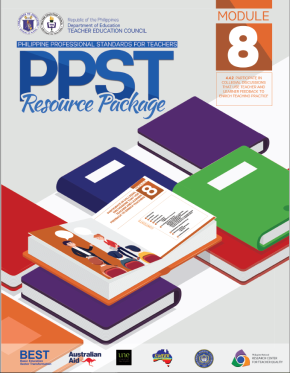 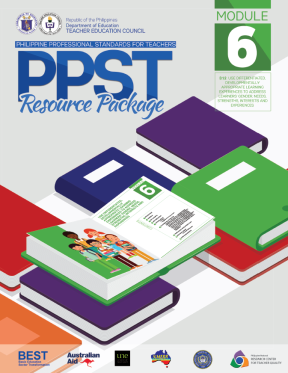 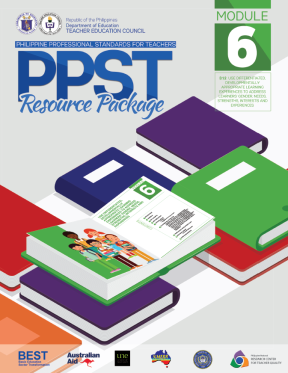 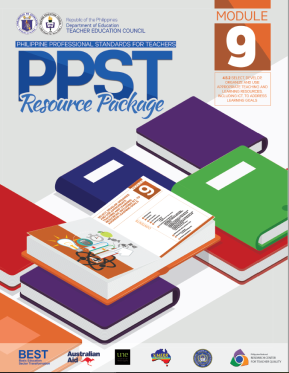 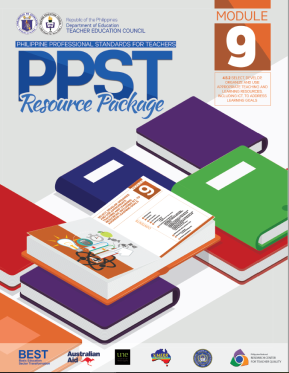 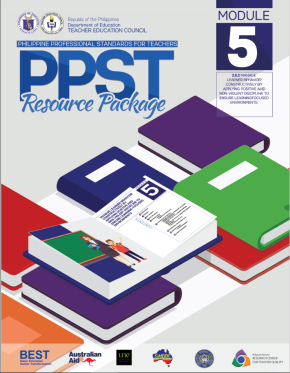 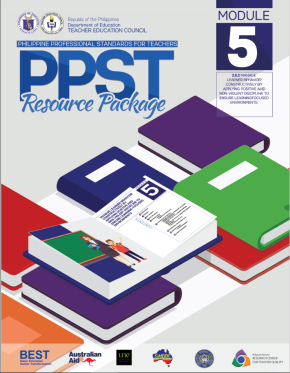 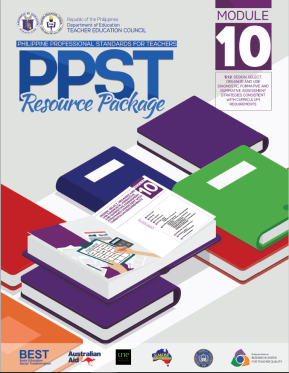 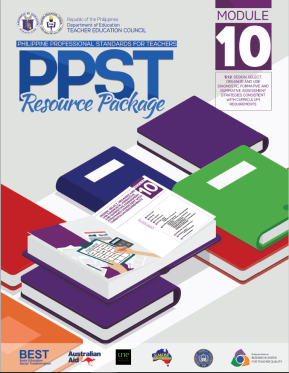 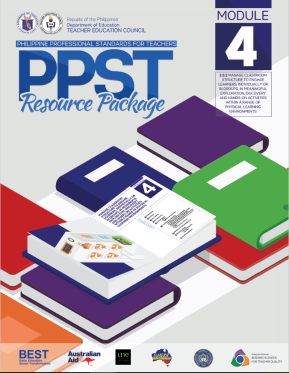 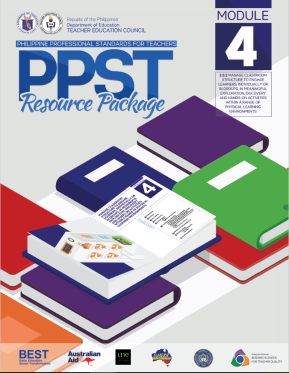 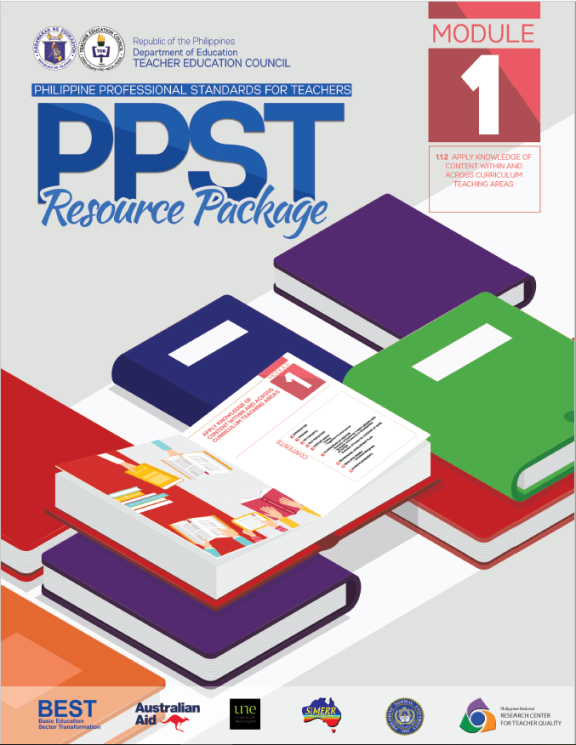 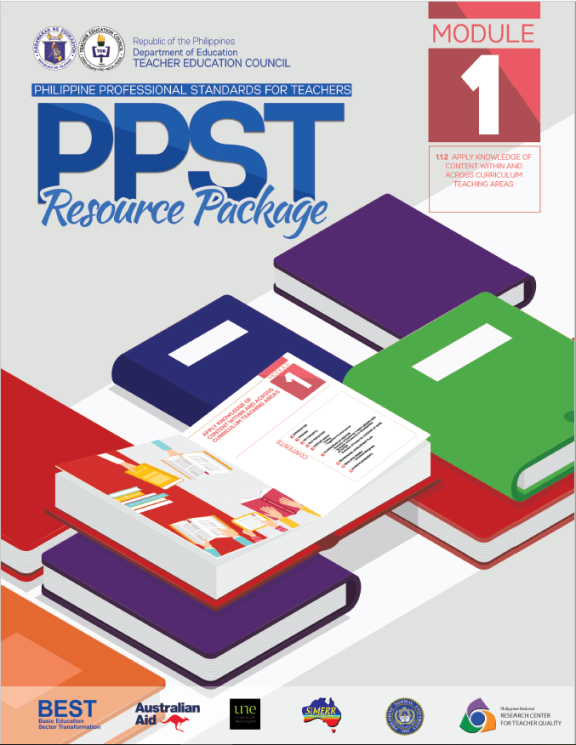 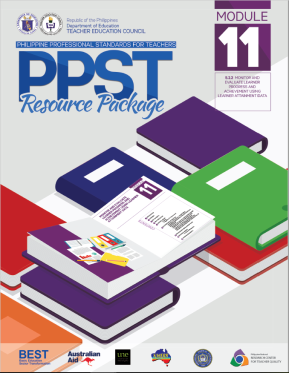 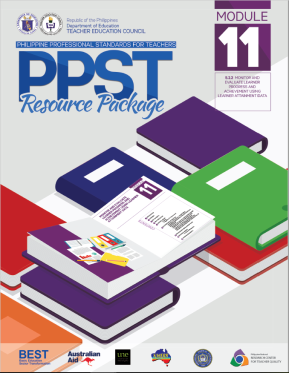 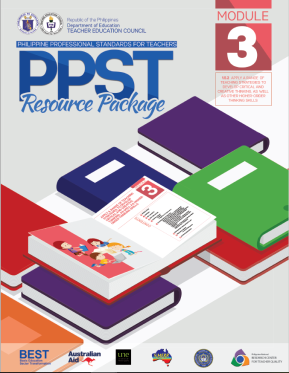 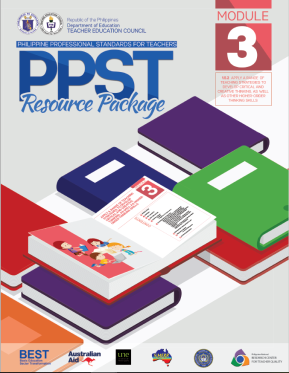 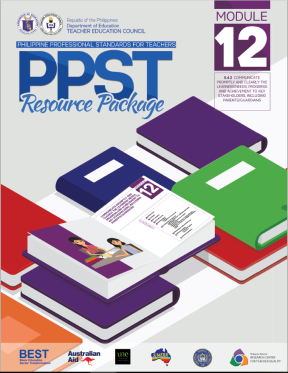 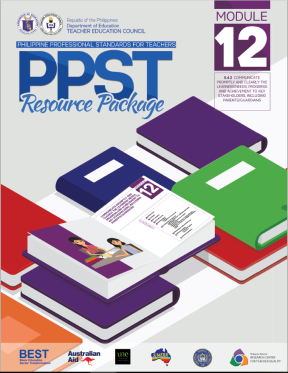 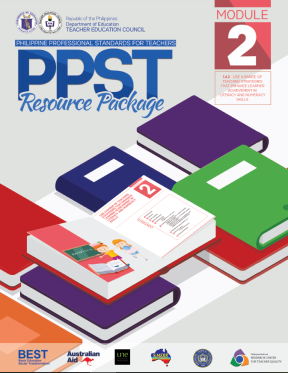 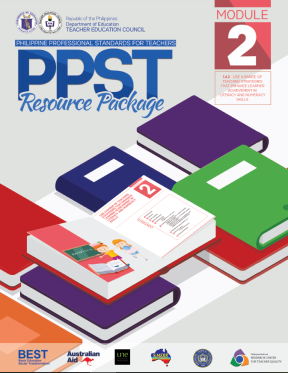 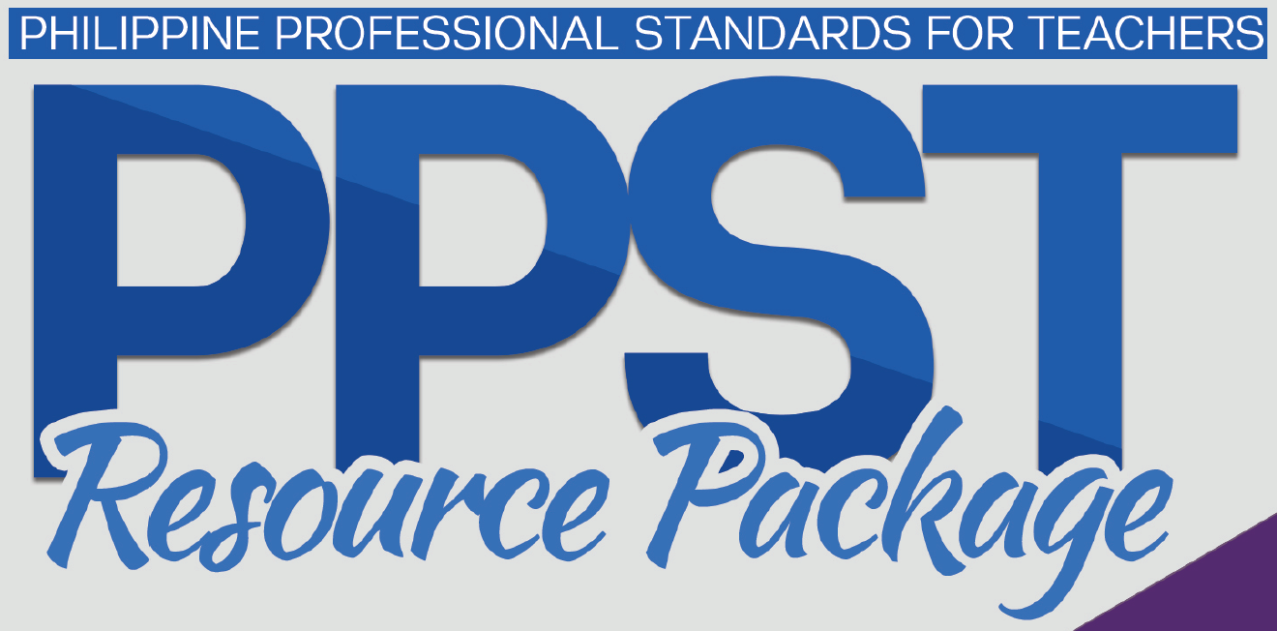 TO BRING OUT THE BETTER VERSION OF THE TEACHER
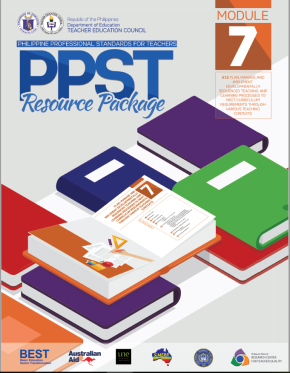 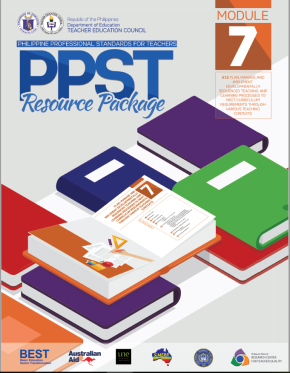 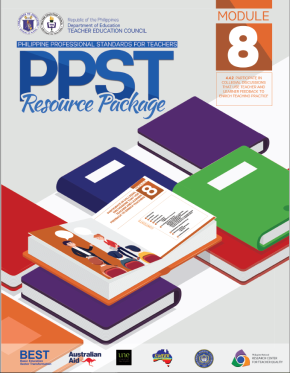 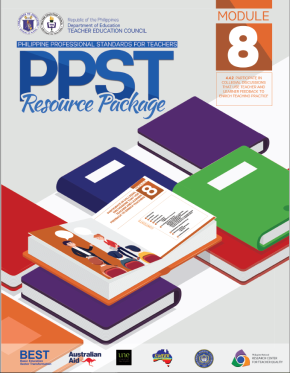 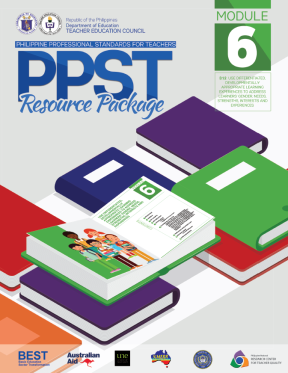 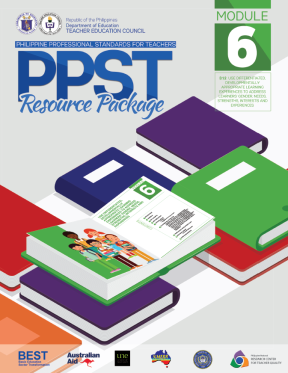 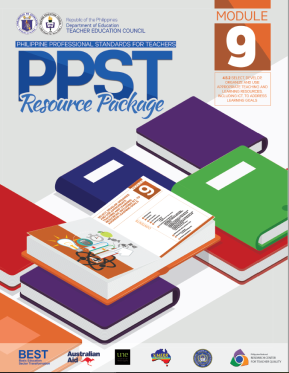 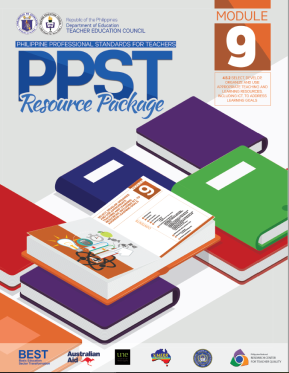 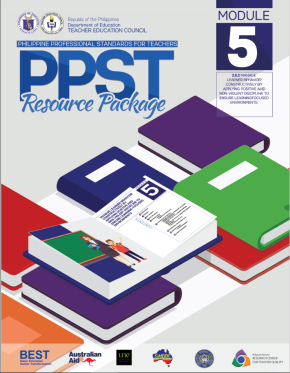 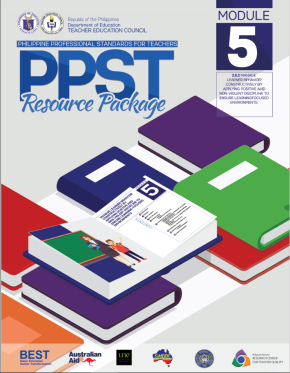 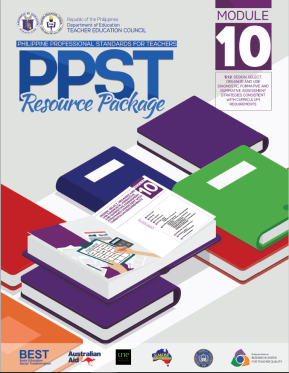 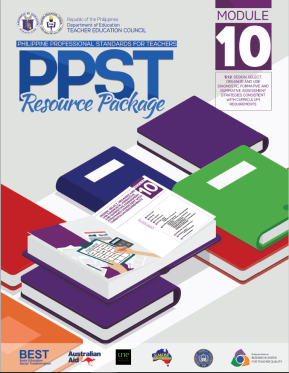 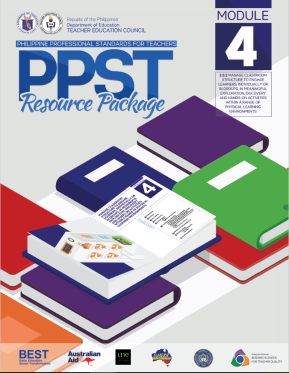 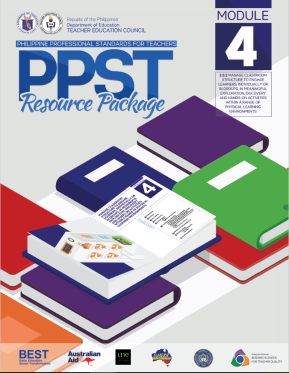 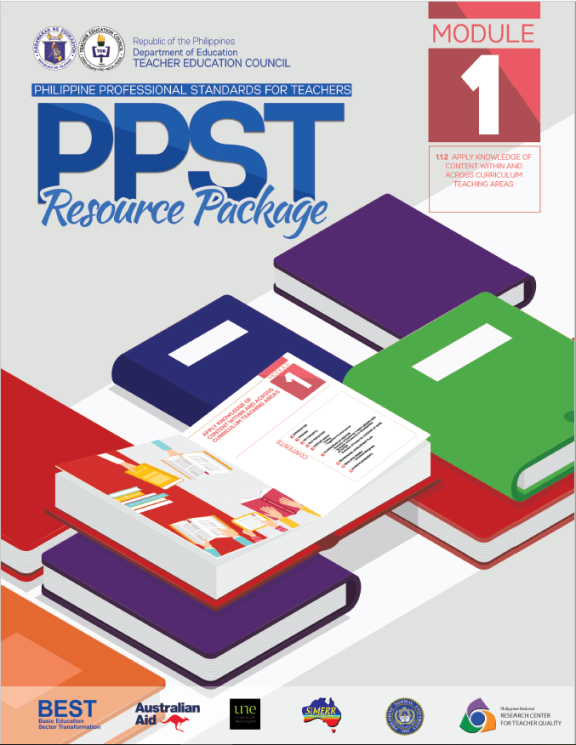 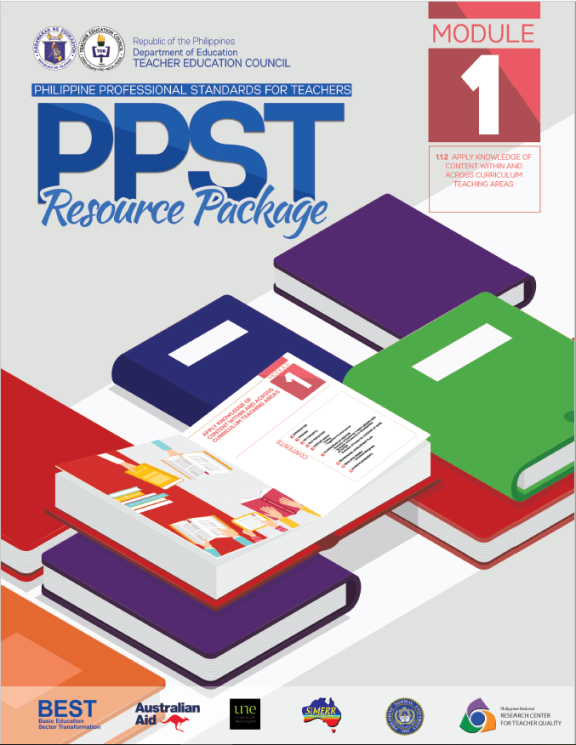 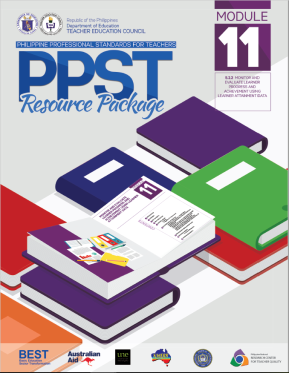 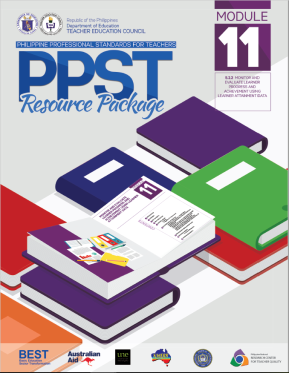 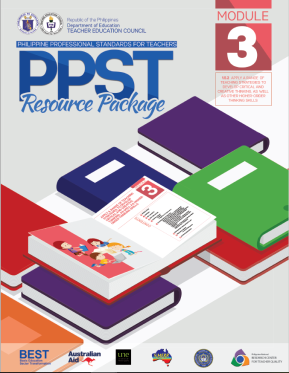 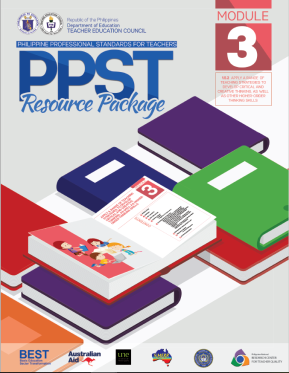 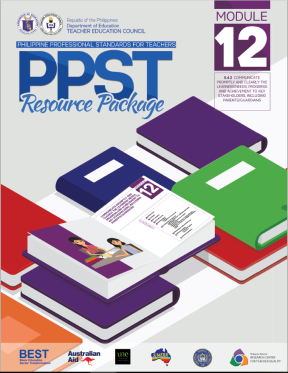 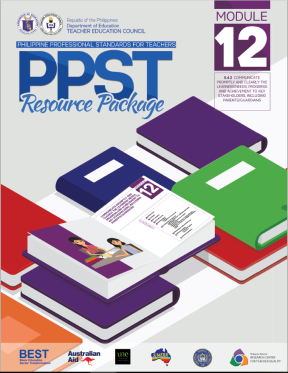 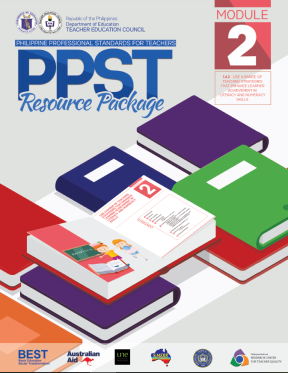 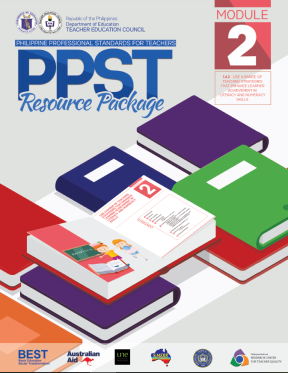 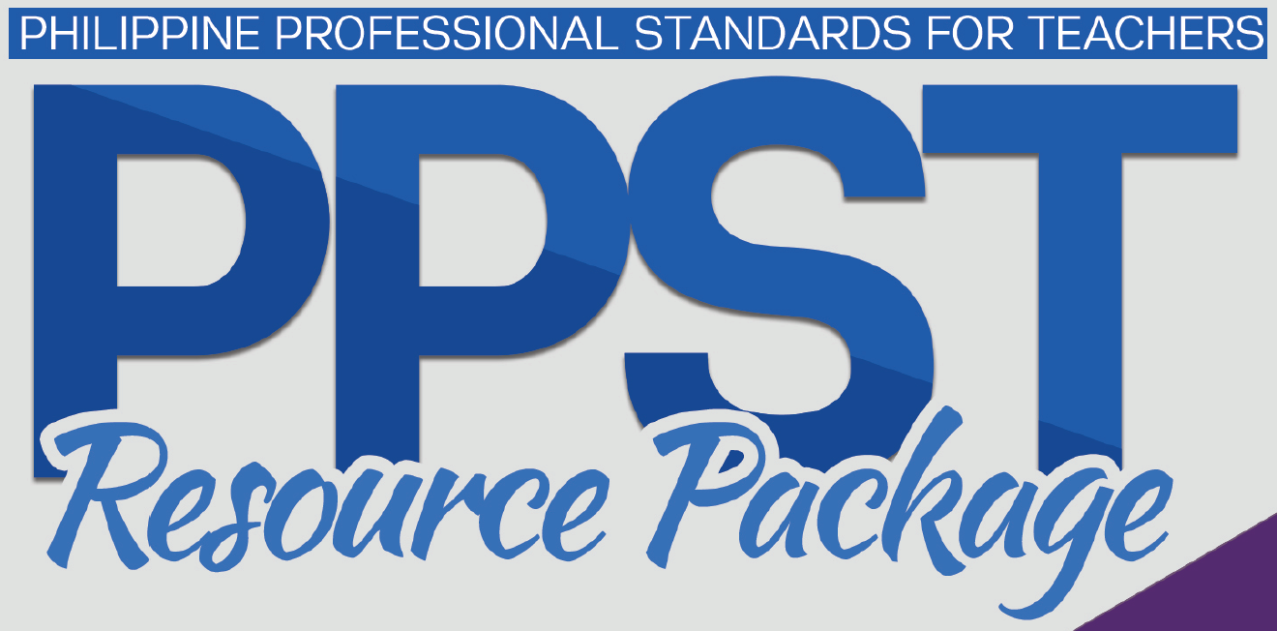 MADE FOR TEACHERS BY TEACHERS
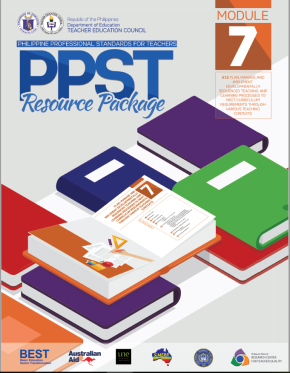 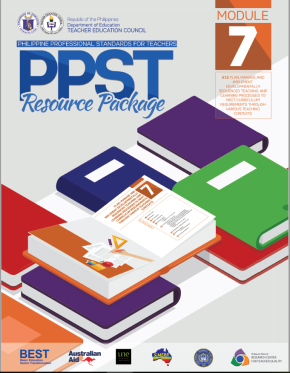 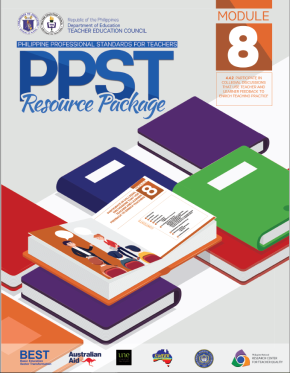 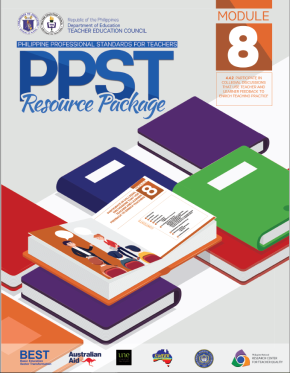 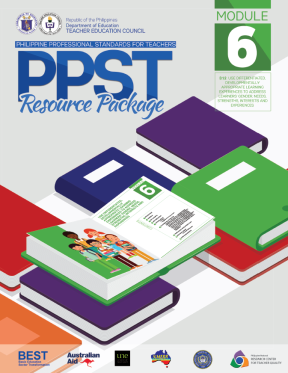 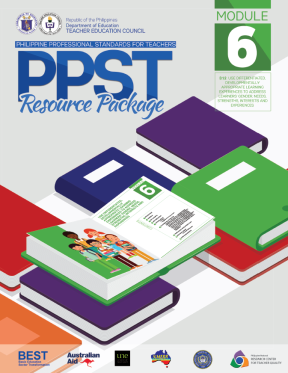 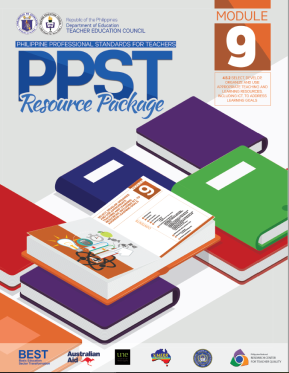 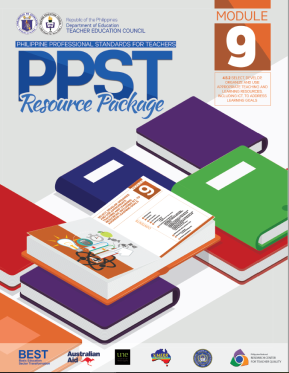 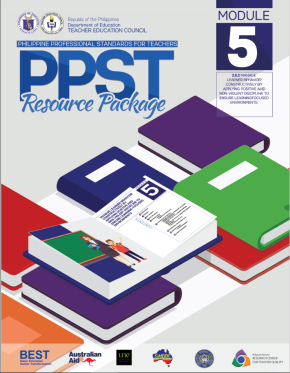 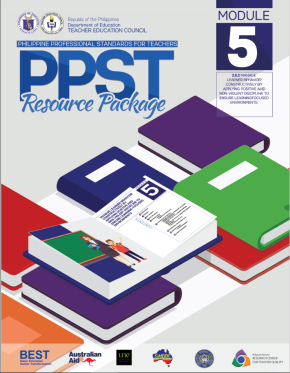 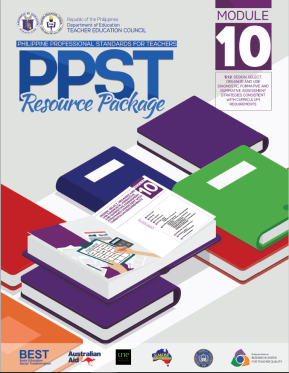 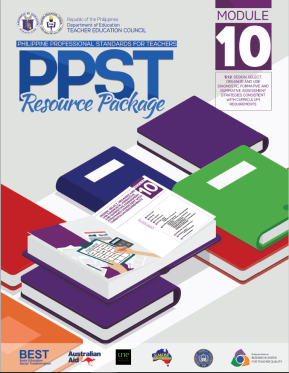 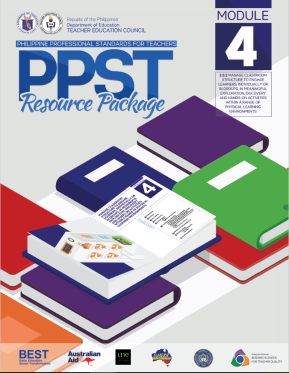 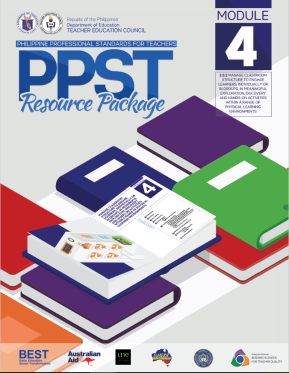 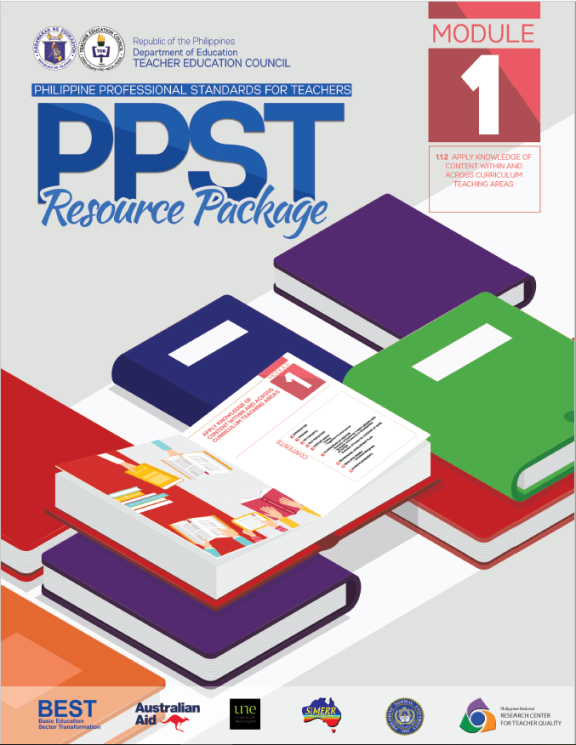 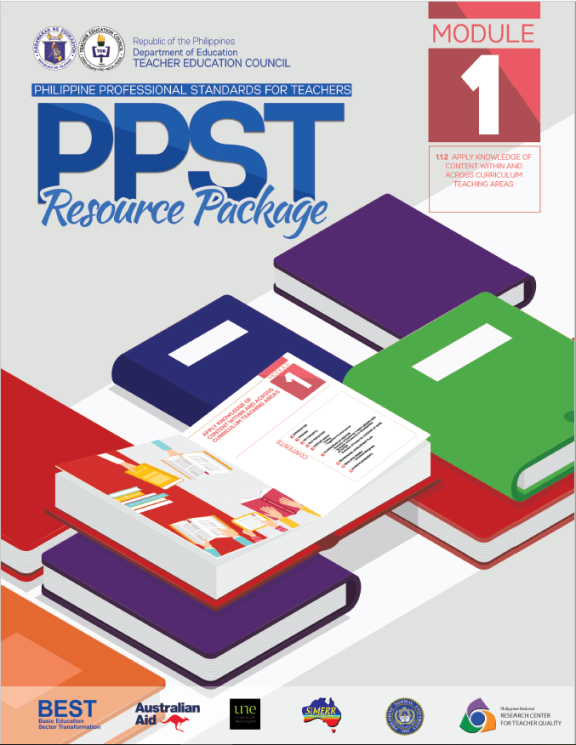 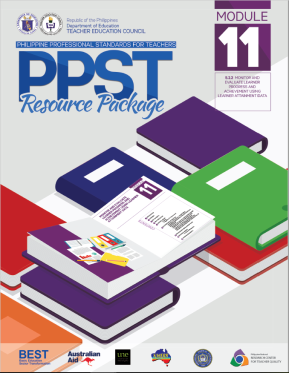 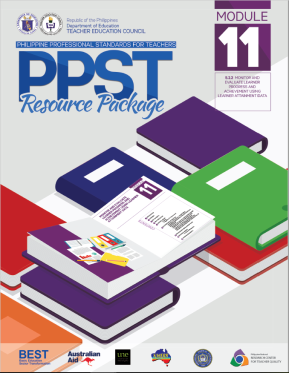 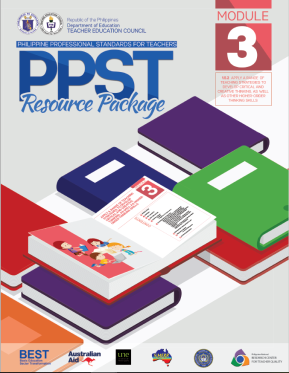 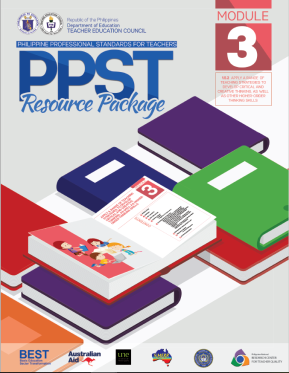 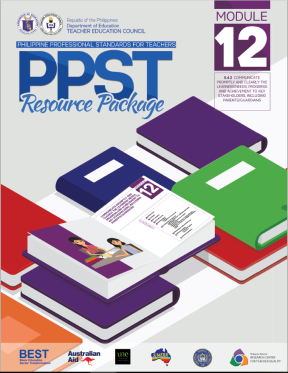 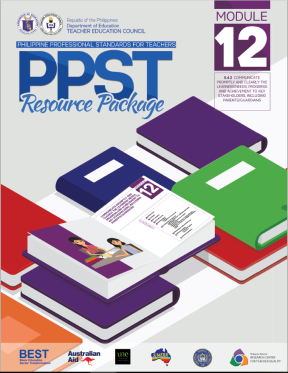 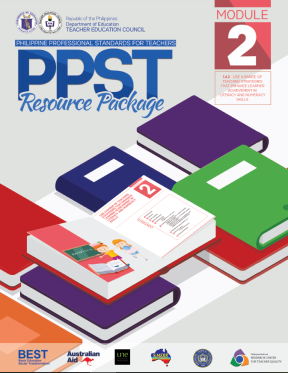 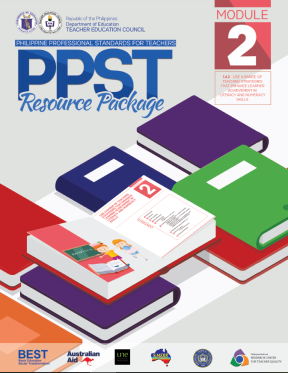 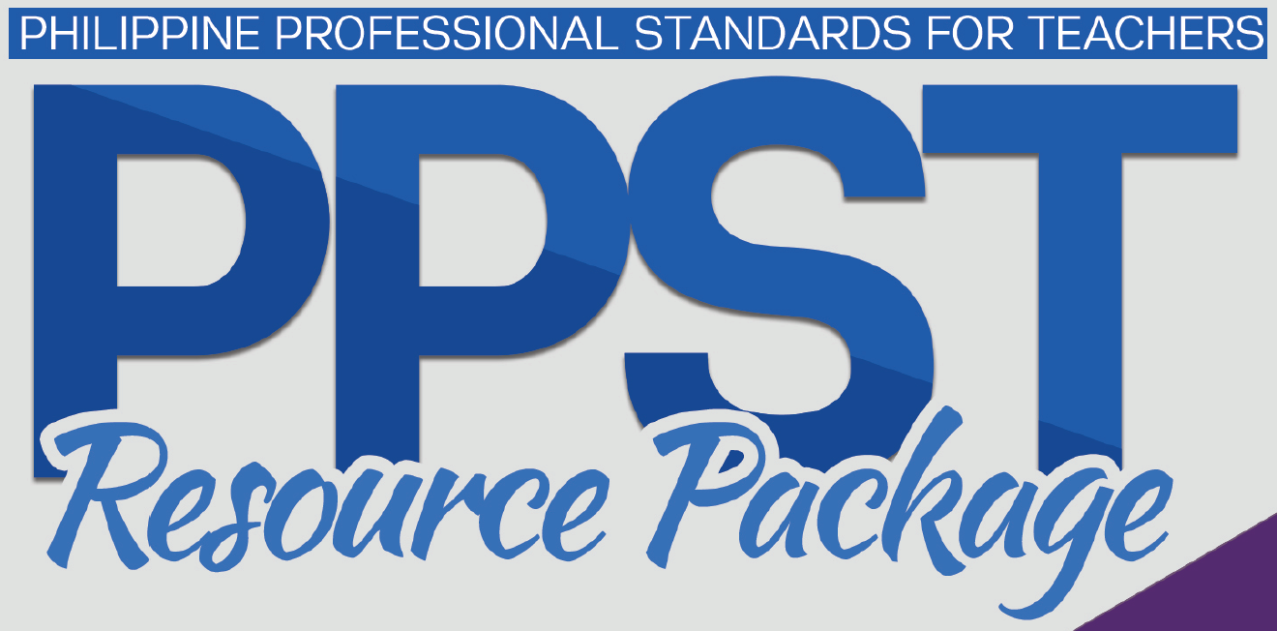 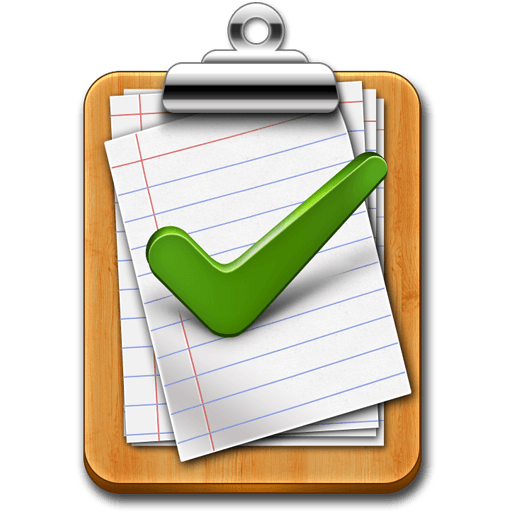 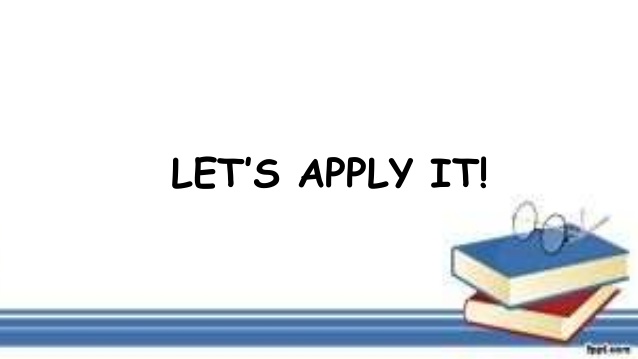 A teacher who needs to reflect on his/her lesson planning
MODULE 1
A teacher who needs to mentor another teacher on developing instructional materials
MODULE 9
A school head who needs to supervise teachers on choosing the appropriate assessment strategies
MODULE 10
A group of teachers who are part of the school-based LAC session who needs to tackle about monitoring and reporting learners’ needs
MODULE 12
A teacher who needs reference material for a small group discussion on the PPST indicators
MODULE 8
A teacher who needs prototype lessons per key stage and subject area
MODULE 1
A teacher who needs a guide for crafting contextualized performance-based activities
MODULE 6
A teacher who wants to take his/her time understanding the indicators
MODULE 8
An EPS who wants to share insights to a teacher on selecting activities that address learners’ needs and interests
MODULE 6
A teacher who wants to help another teacher understand and appreciate the indicators
MODULE 8
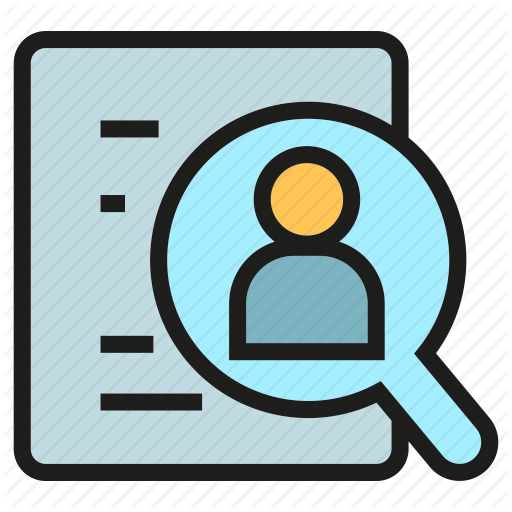 LET’S DO 
THE WRAP UP
What are the possible uses of the PPST Resource Package?
reflect on your own classroom practices, and ensure that your teaching practices are aligned with the indicators;
[Speaker Notes: Ask questions on the following to share their own personal reflections as they walkthrough the 10 modules.]
want to mentor beginning teachers so they become better in their practice;
are a part of a group of teachers who need materials for your school-based Learning Action Cell (LAC) sessions in order to (i) learn more about the PPST and (ii) innovate on practices using the samples in the resource material as guide;
want to develop or expand the current work by 
(i) providing more examples of practices or
(ii) working on other career stages or indicators other than the 12 presented in this package.
2. Do you think these modules are useful in any situation you meet in school especially in the classroom?
[Speaker Notes: Ask questions on the following to share their own personal reflections as they walkthrough the 10 modules.]
3. Can you give other instances or situations when the use of PPST Resource Package is needed?
[Speaker Notes: Ask questions on the following to share their own personal reflections as they walkthrough the 10 modules.]
as reference material for small group discussions, teacher-to-teacher consultation, peer teaching and other events related instances;
as suggested material for developing lesson plan, performance tasks and enabling activities per key stage area and subject area;
as go-to guide in understanding the indicators;
as aid in self-paced learning of the indicators
4. What are your realizations after the walkthrough on each module?
[Speaker Notes: Ask questions on the following to share their own personal reflections as they walkthrough the 10 modules.]
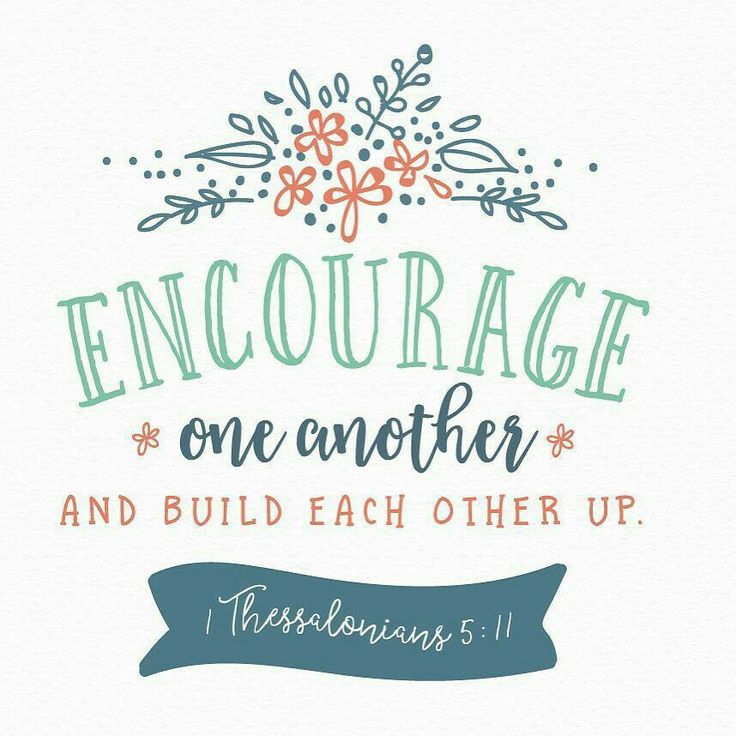 ENCOURAGE ONE ANOTHER AND BUILD EACH OTHER UP
[Speaker Notes: We need to encourage our dear teachers to practice all the domains and strands in order for them to grow professionally and we will help them to level up to the next carreer stage which is the highly proficient teachers in the future.]
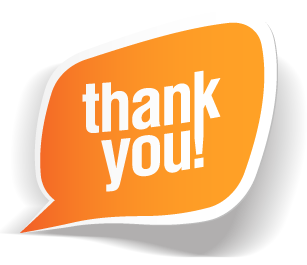 Mark Anthony P. Idang
SDO Laguna, Region IV-A CALABARZON
mark.idang@deped.gov.ph